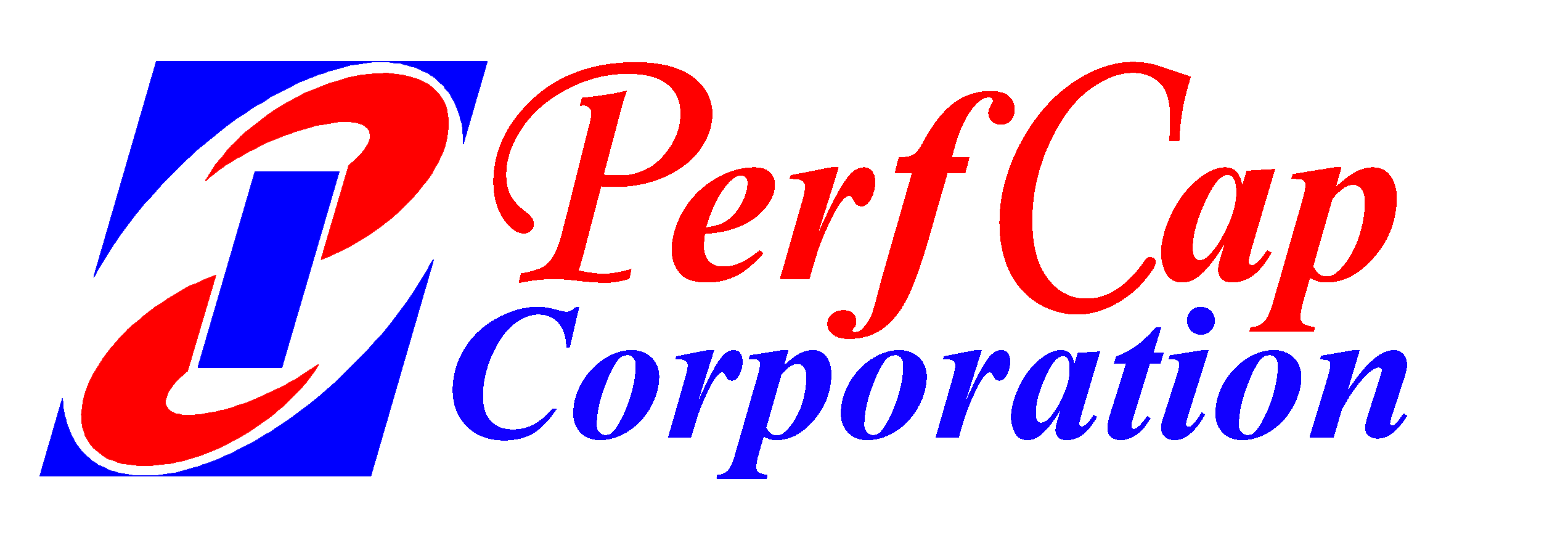 Performance Management and Capacity Planningusing PAWZ
PerfCap Corporation
 76-39 Northeastern Blvd.,, Nashua, NH 03062
www.PerfCap.com; Info@PerfCap.com; 603-594-0222
1
PerfCap CorporationA Software Product Company
Group Started within Digital/Compaq (now HP) over 25 years ago
Operating as independent corporation since 2001
Privately Owned, Zero Debt
Currently focused on Performance Monitoring, Capacity Planning and Asset Management
20+ Years of Solid Engineering & Development
Worldwide Presence
HP and other resellers continue to sell it world wide
Partnership
HP, IBM, Oracle/SUN, VMware
Dell, Microsoft Certified Partner
2
Some of PerfCap Customers
ThomsonReuters Enterprise License – Unlimited use (50,000+ deployed)
BNP Paribas (4th Largest Retail Bank in Europe) Enterprise License – Unlimited use (3000+ deployed) 
Detusche BankSite License – (2000 Servers)
US Postal ServicesMonitoring 450 Servers
Barclays UK
Commerzbank 
Douches Bank UK
SIAC
Mary Kay 
Certegy
Analog Devices
Royal Bank of Scotland
International Papers 
Vodafone
British Telecom
MDS Pharmacy
Pfizer
Qwest 
Lockheed Martin
Caremark
Swedish Customs
Netherlands Army
CNS Dubai
UPMC Medical Center
UIC Medical Center
University Hospital, Zurich
US Dept. of Education
SUNY Buffalo Univ.
3
PerfCap Software Offering
Performance Management
Server Performance - PAWZ
Web Application Transaction Performance - WAT 
Capacity Planning
PAWZ Planner
Asset Management
Hardware, Software, Patches, etc., - FindIT
4
PerfCap Software OfferingPerformance Management
Challenges
Scaling – hundred to thousands servers
Automated
“Need-to-Know” Basis
Any Time, Anywhere – everything web based
Server Performance Reporting
Real Time
Near Time
Historical
Web Application Transaction Monitor
5
PerfCap Software OfferingCapacity Planning
Definition: 
A process to determine how much computing resources are required to meet business growth
Or
How much business can grow before some device will run out of capacity
To answer “What if” questions like:
Can my current configuration handle three times of current workload – when will my current configuration saturate
What will be impact of a new application on current system performance
What will be impact of upgrading a current server or adding a new server
Can I reduce the number of servers without violating my “Service Level Agreement” – a.k.a. Server Consolidation
6
Measure Real Workload
Measure workload resource demands
 Determine workload behavior pattern
Analysis/modellingEngine & Datastore
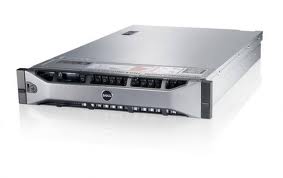 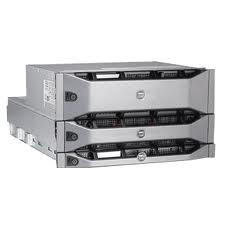 Applications
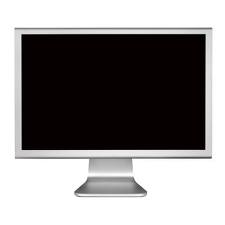 Daily uploads
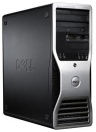 Storage Arrays
Web
Intranet
Array Console
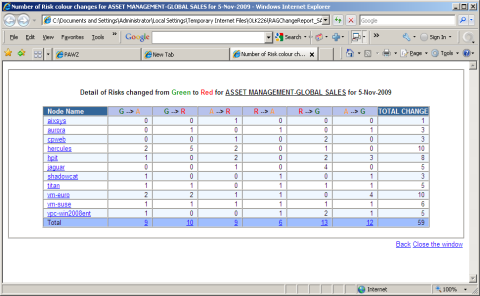 Notifications
Remote D/C
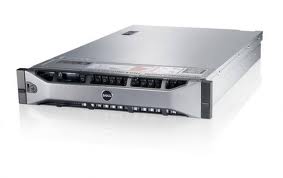 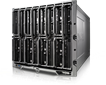 Real Time
Performance/Capacity
Graphs
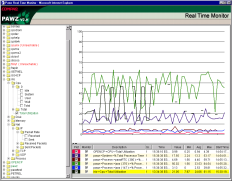 hypervisors  or  vCenter
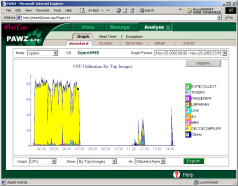 CloudView
Reports & Exports
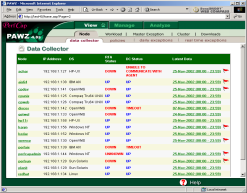 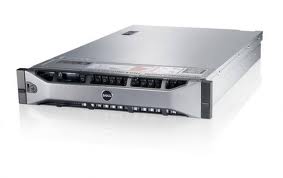 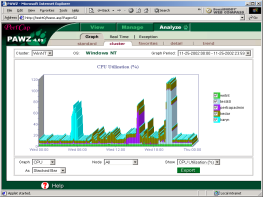 Applications
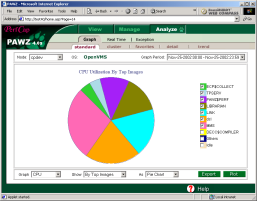 PhysicalServers
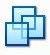 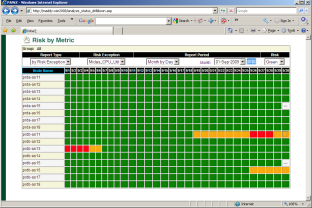 Events
Clusters
VMs, EC2, …
Networks        Storage
Risk Dashboards
7
PAWZ Components
PAWZ Agent/Monitor: Resides on each node to be monitored
Collect Performance data 24x7
Send collected data to PAWZ Server in real time and/or once a day
PAWZ Server: Resides on a Windows based server and communicates with hundreds of PAWZ Agents
Receives data from PAWZ Agent 
Processes and produces real time, daily and historical charts and reports
Produces trend graphs for simple projections
Runs a queuing network modeler for capacity planning
PAWZ Browser: Resides on any corporate desktop
Shows all reports and charts within Internet Browser
Manage most of PAWZ functions
8
Different Users can be assigned different privileges, groups of systems they can see etc.
PAWZ Home Page
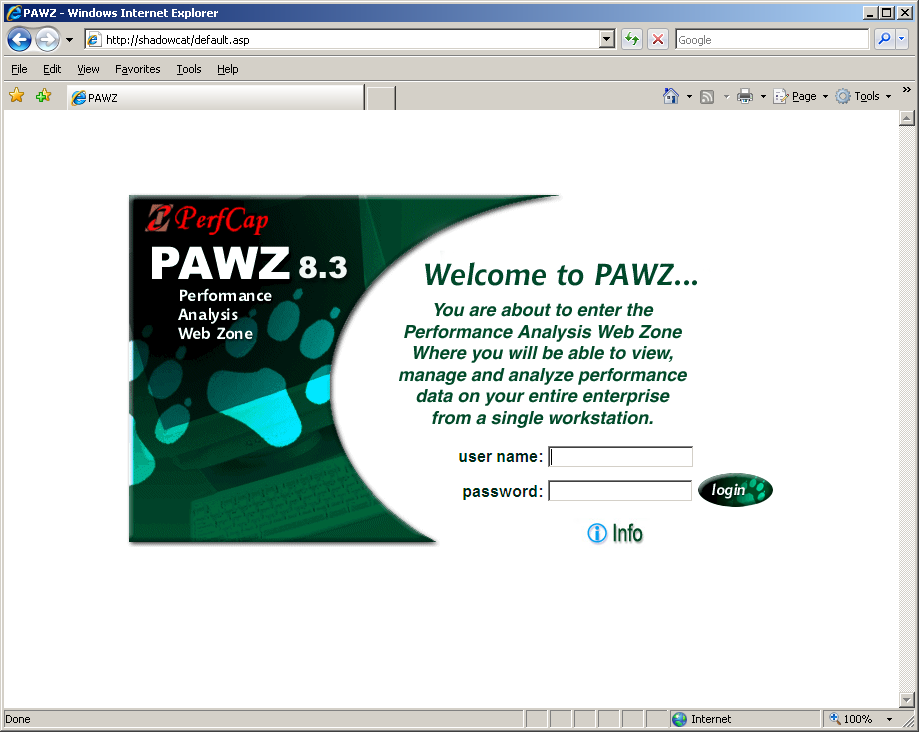 9
PAWZ Dashboard
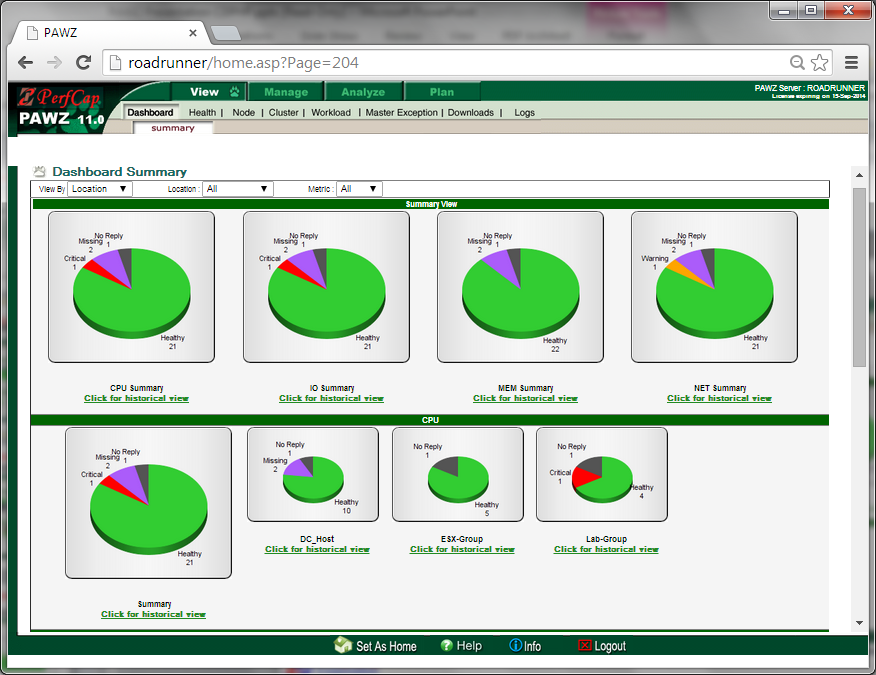 10
PAWZ Dashboard
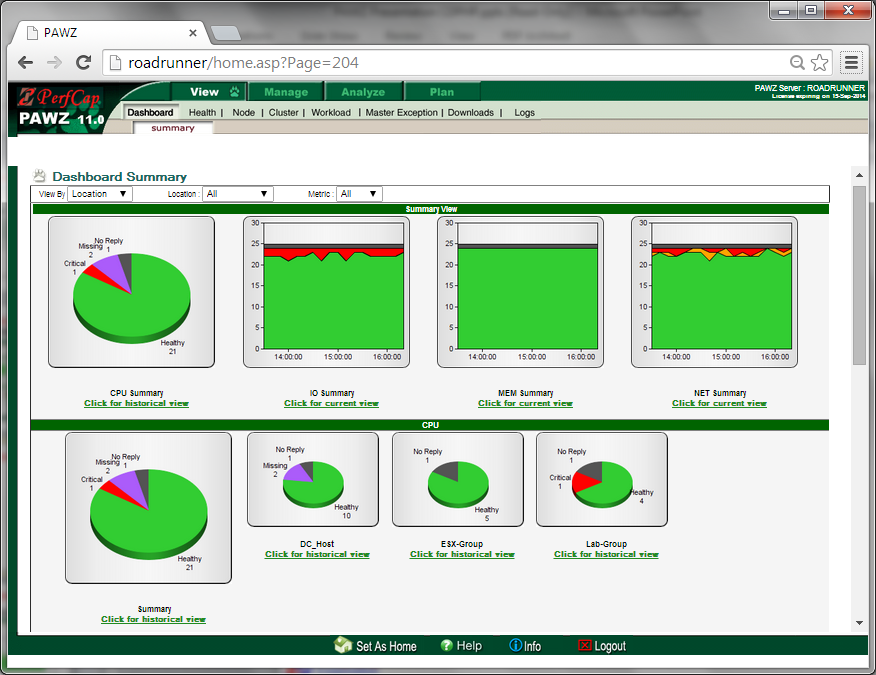 11
PAWZ Dashboard
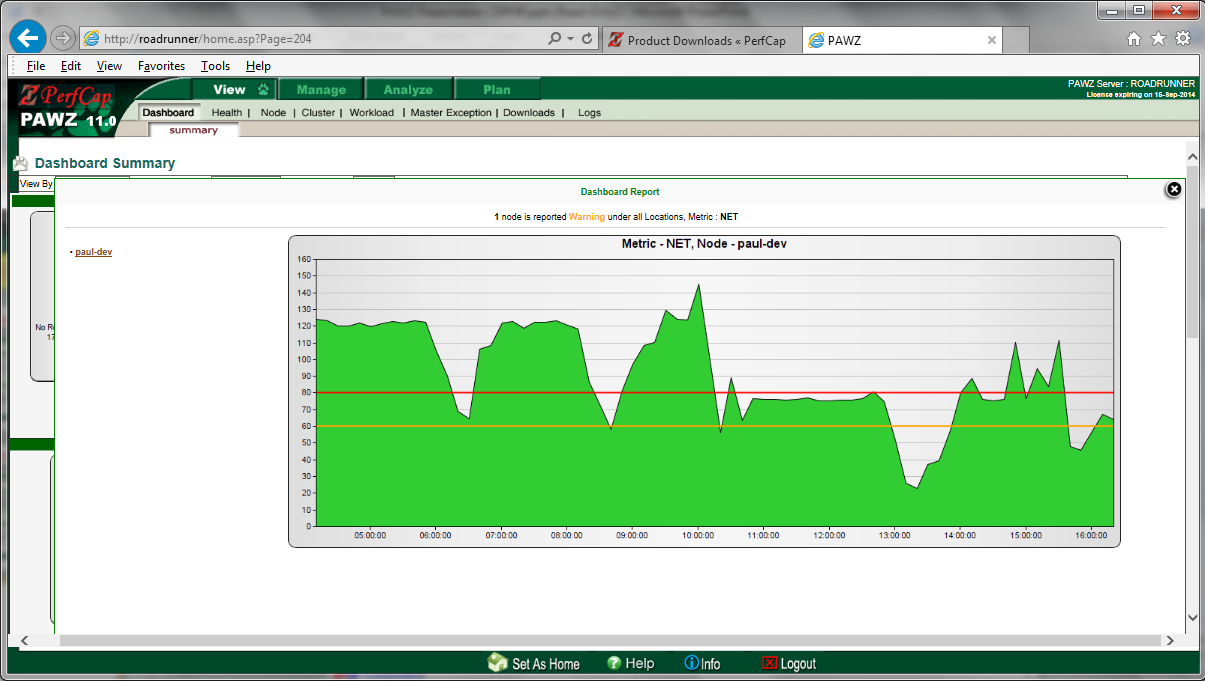 12
Client's Configuration
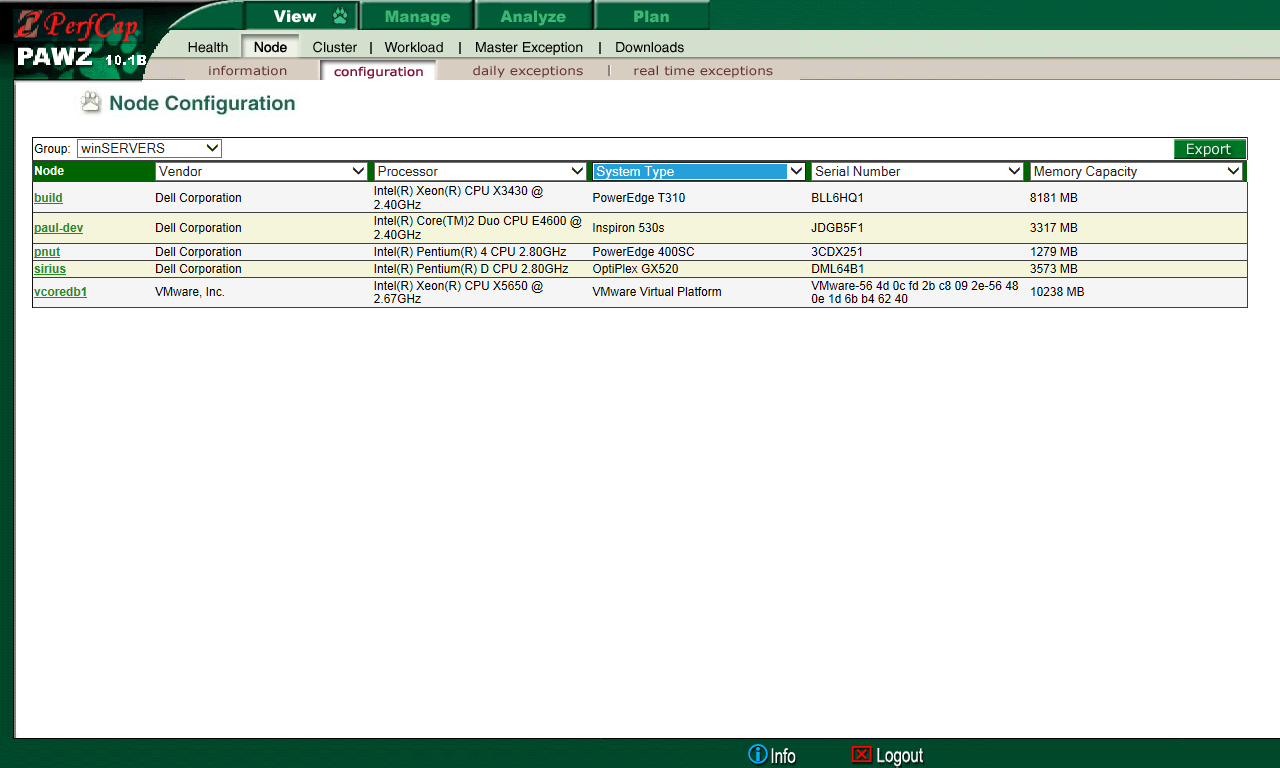 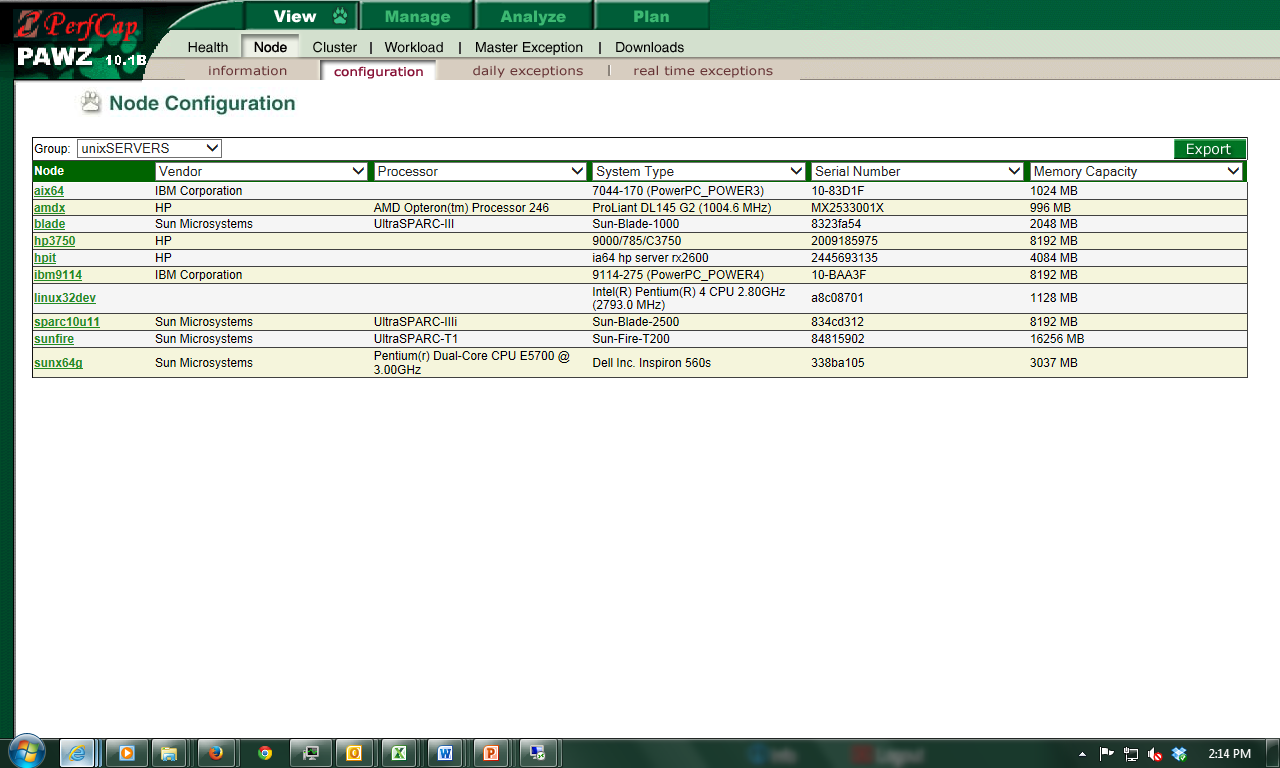 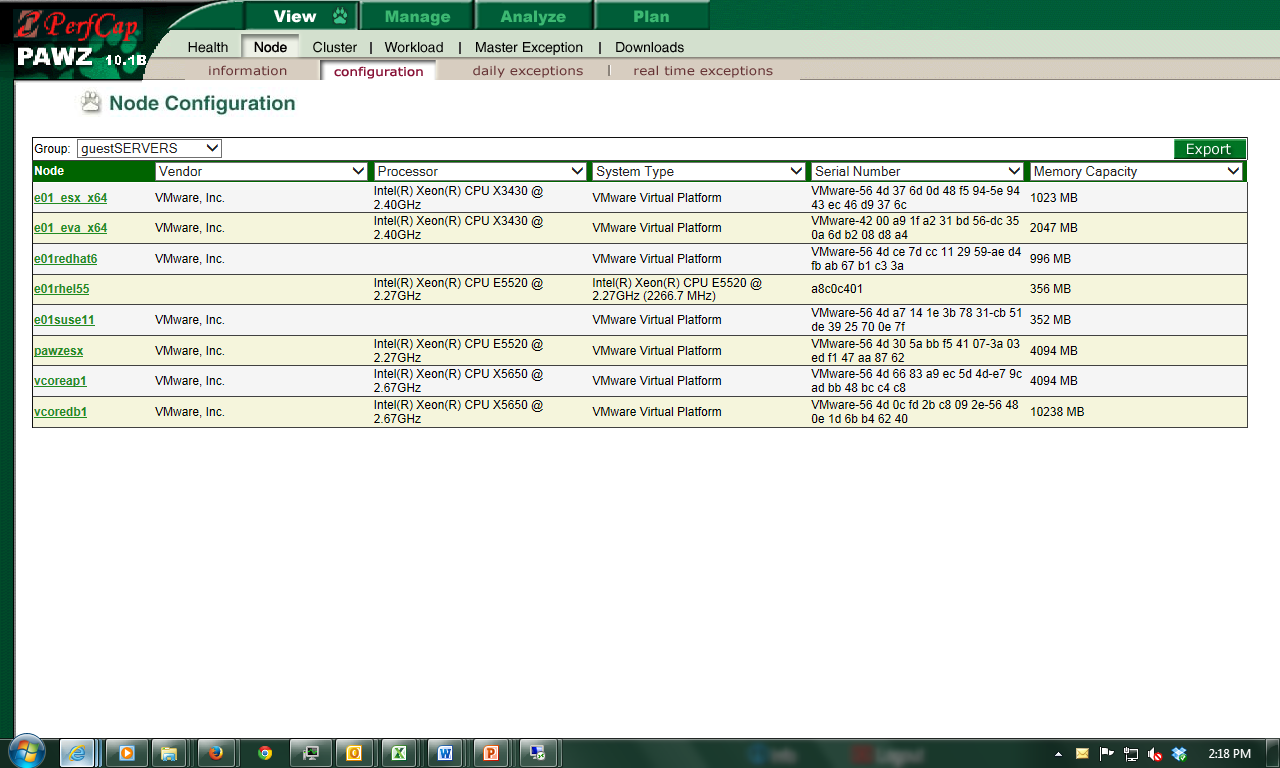 13
Cloud Daily Health Dashboard
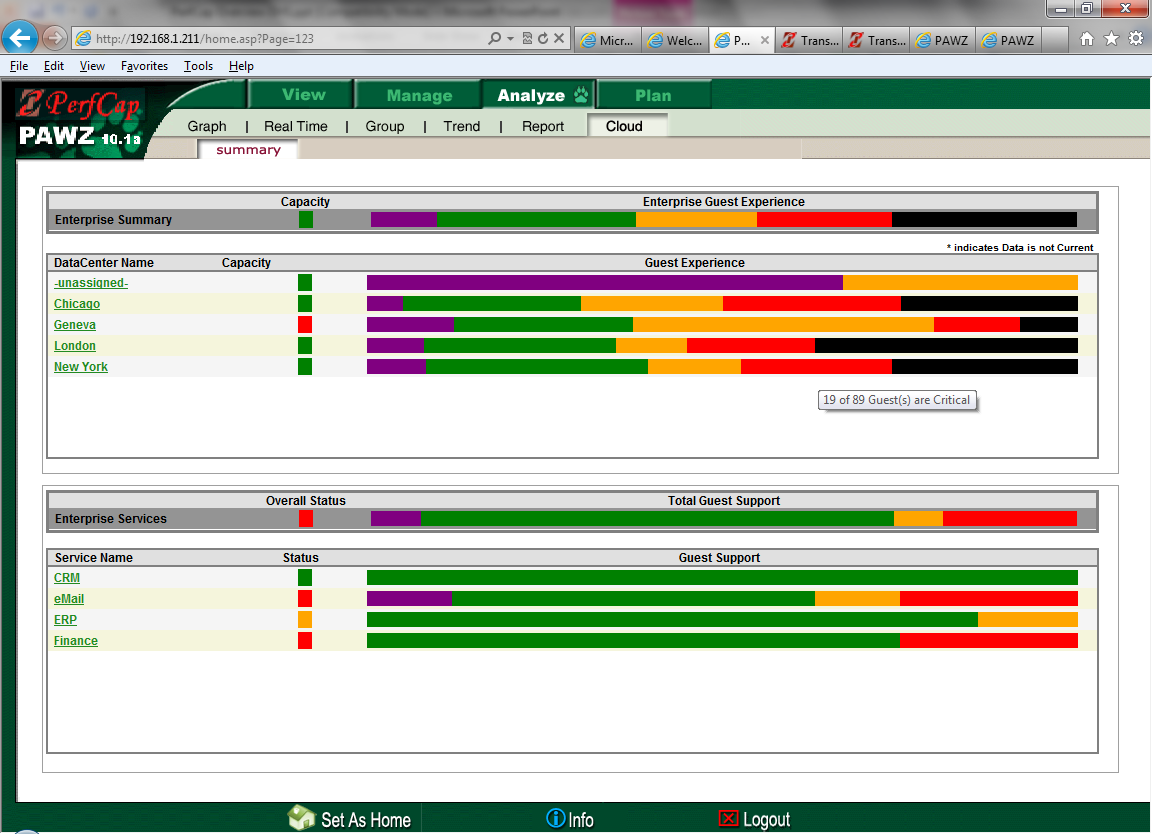 14
Capacity Statistics
Enterprise  Capacity Statistics View
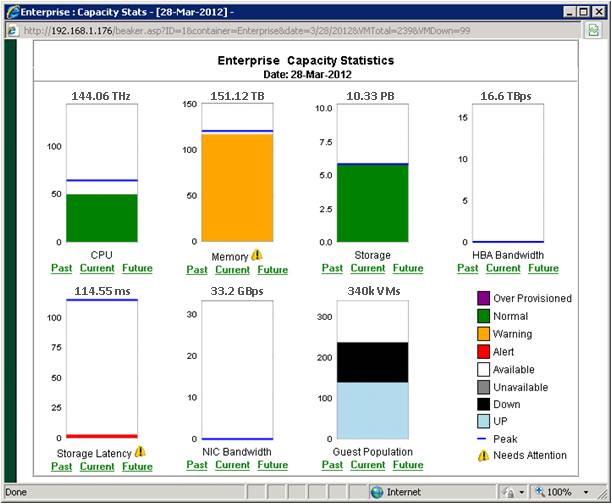 Enterprise View
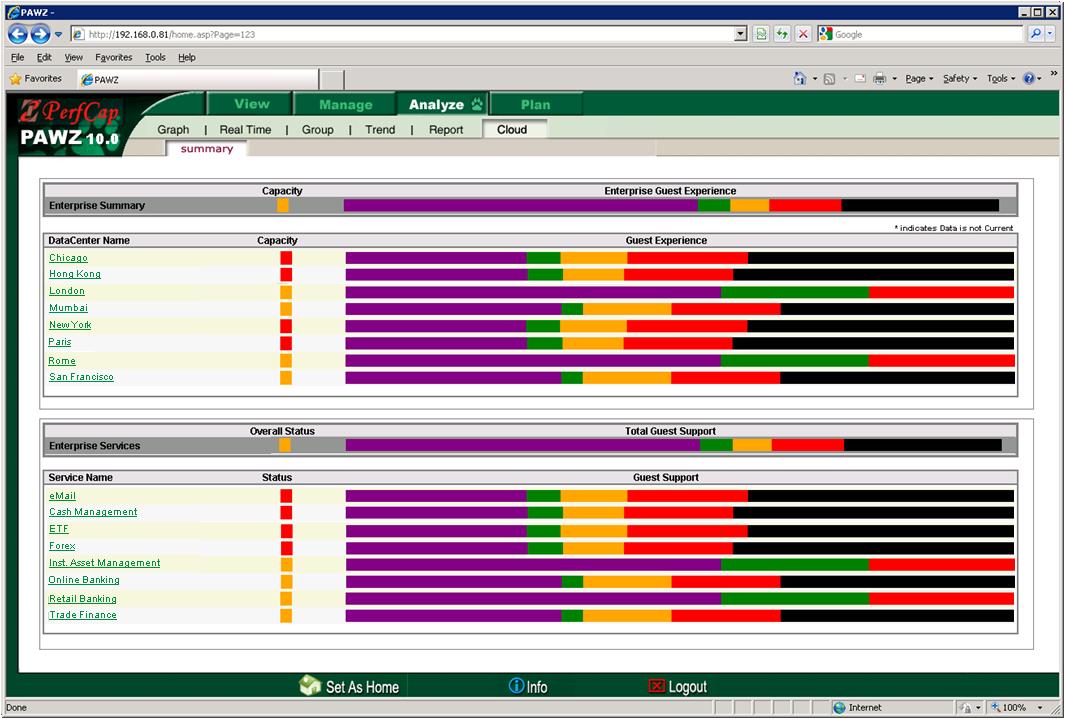 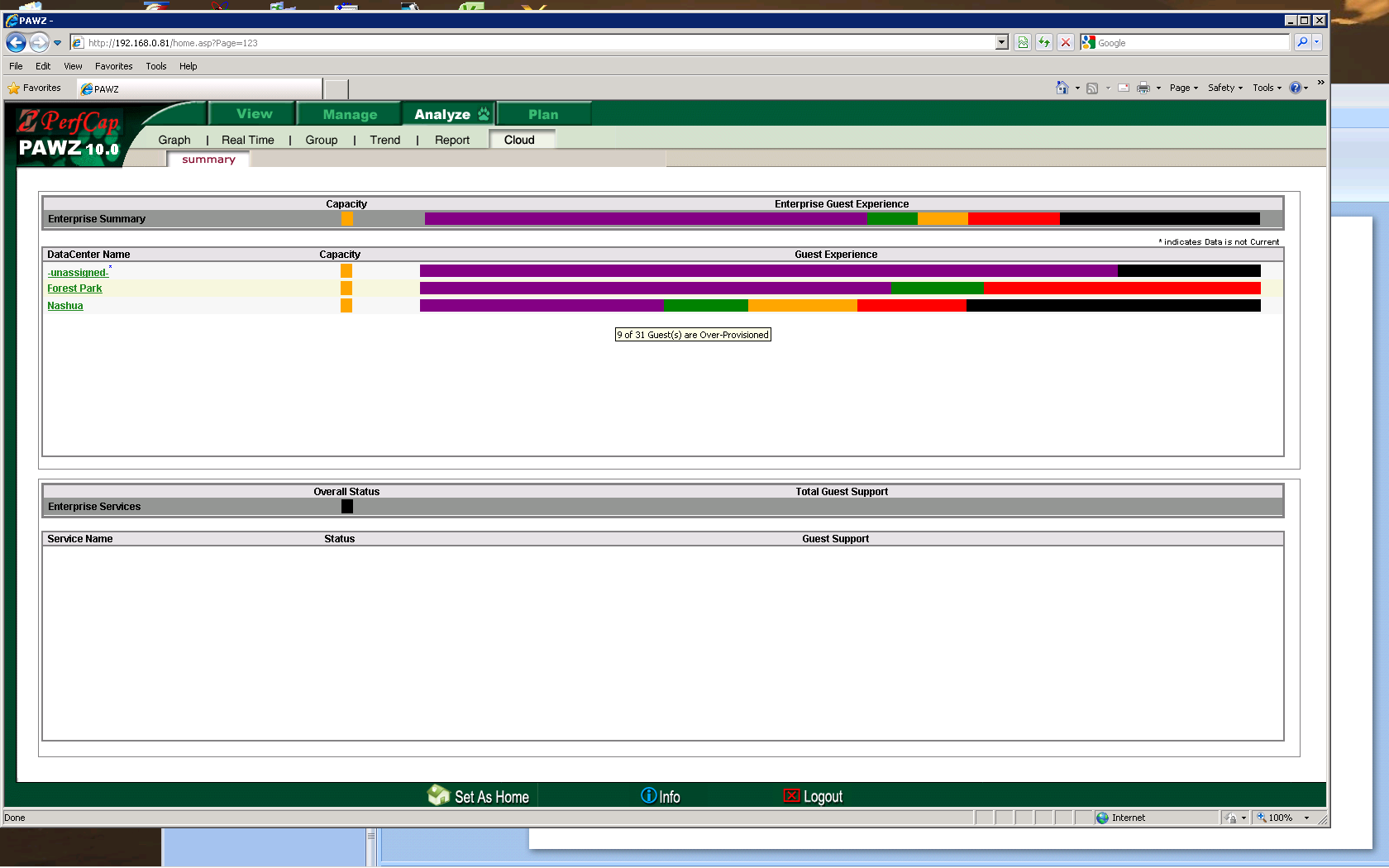 15
[Speaker Notes: The Cloud View Status dashboard provides senior IT management with a visual representation (enterprise wide, department wide, cluster wide, etc.) regarding the current usage of resources and the spectrum of application performance experiences.

In the Enterprise View, the left column of colored icons indicates aggregated capacity status and level of utilization of CPU cycles, memory, storage, etc. The right bars indicates the number of guests in various states (normal, over provisioned, critical, down, etc.) 

The lower part of the dashboard displays the capacity status and provisioning of server groups assigned to distributed applications or business departments.

The user may drill down into more detailed data, including past history, current profile, and projected resource utilizations as seen in the Enterprise Capacity Statistics View.

From this display a user may drill down to datacenter, cluster, individual hosts and guest levels as well as obtain detailed advice where provisioning is not optimal.]
Critical Guests in a Data Center
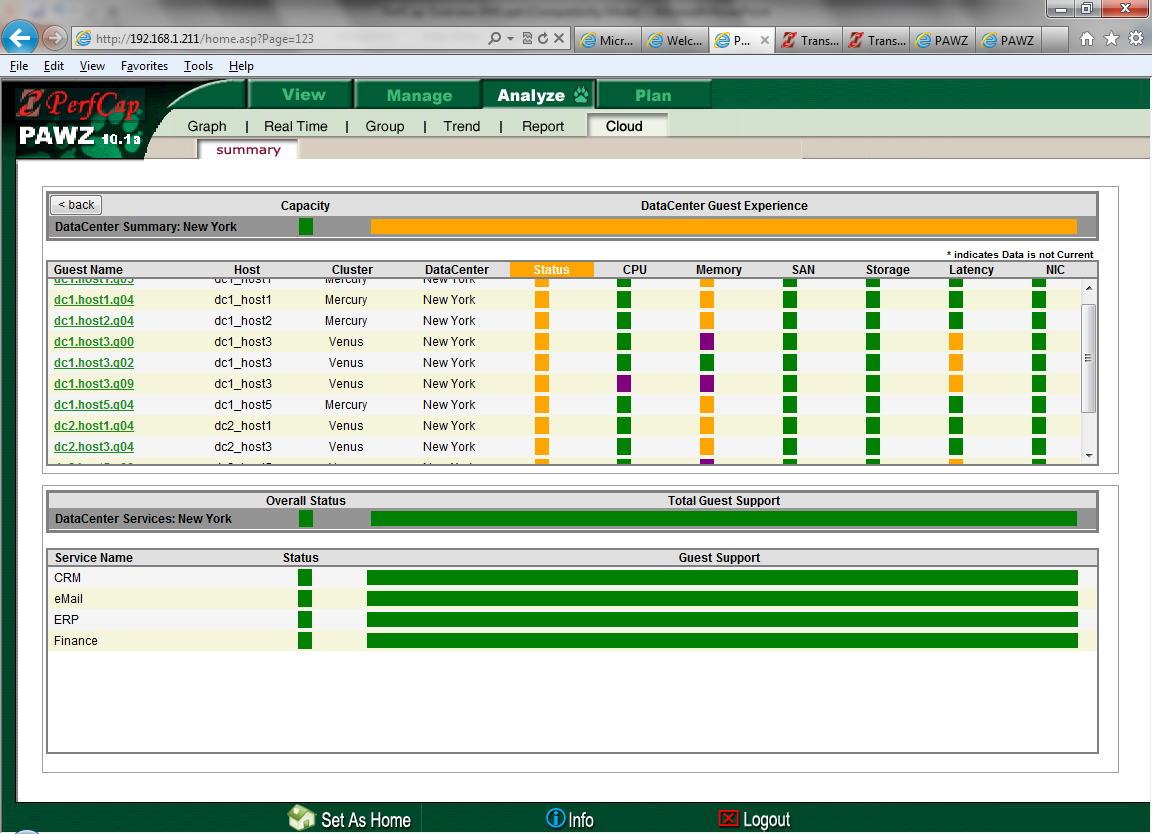 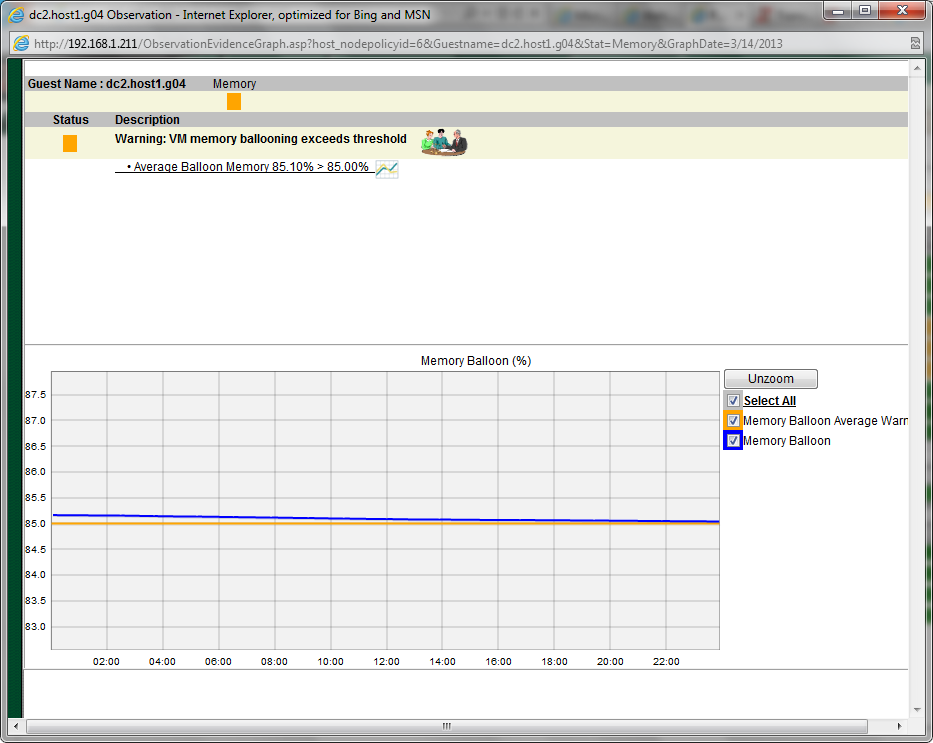 16
VMware Host data
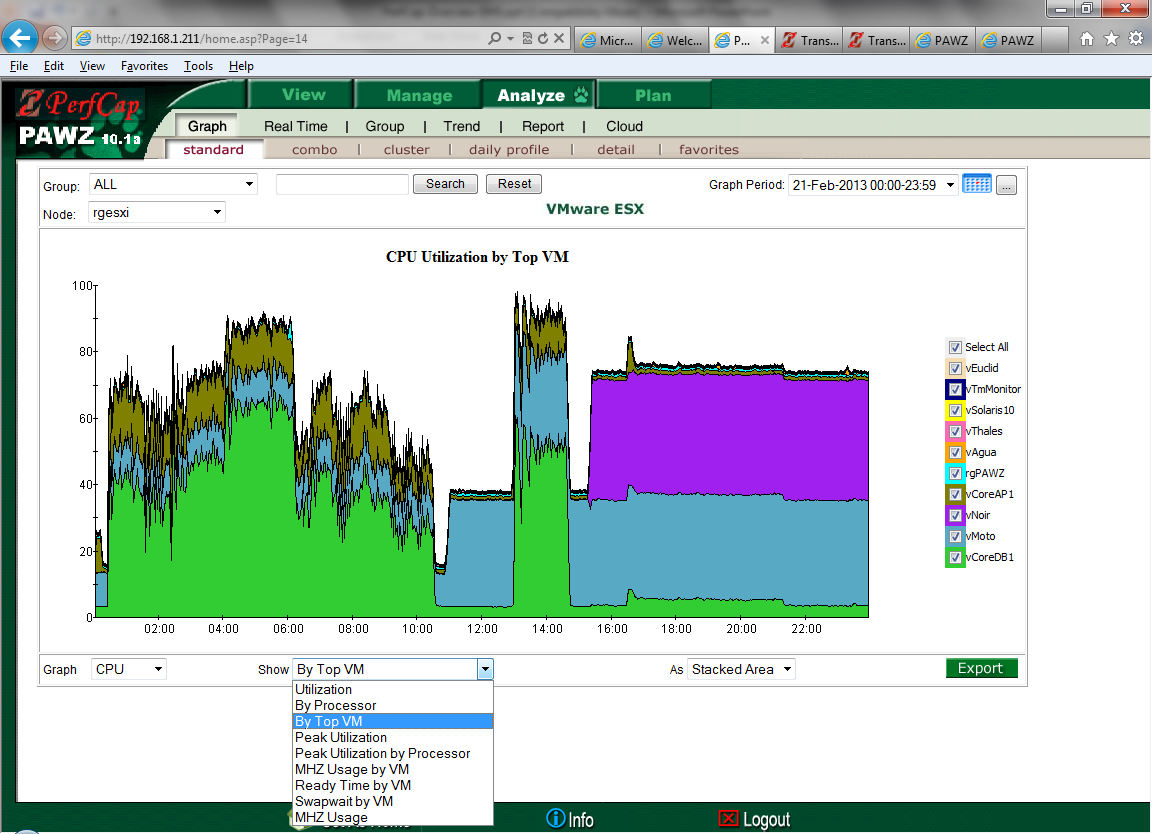 17
VMware: Per Guest Data
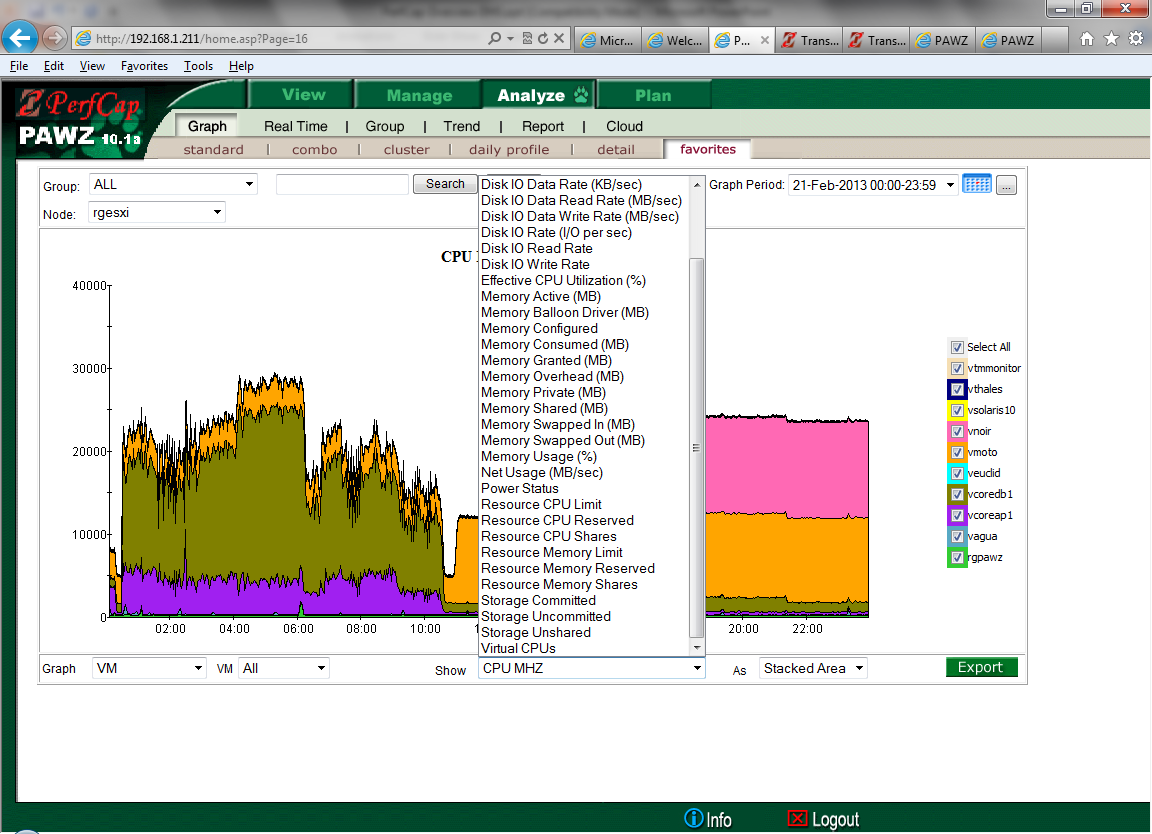 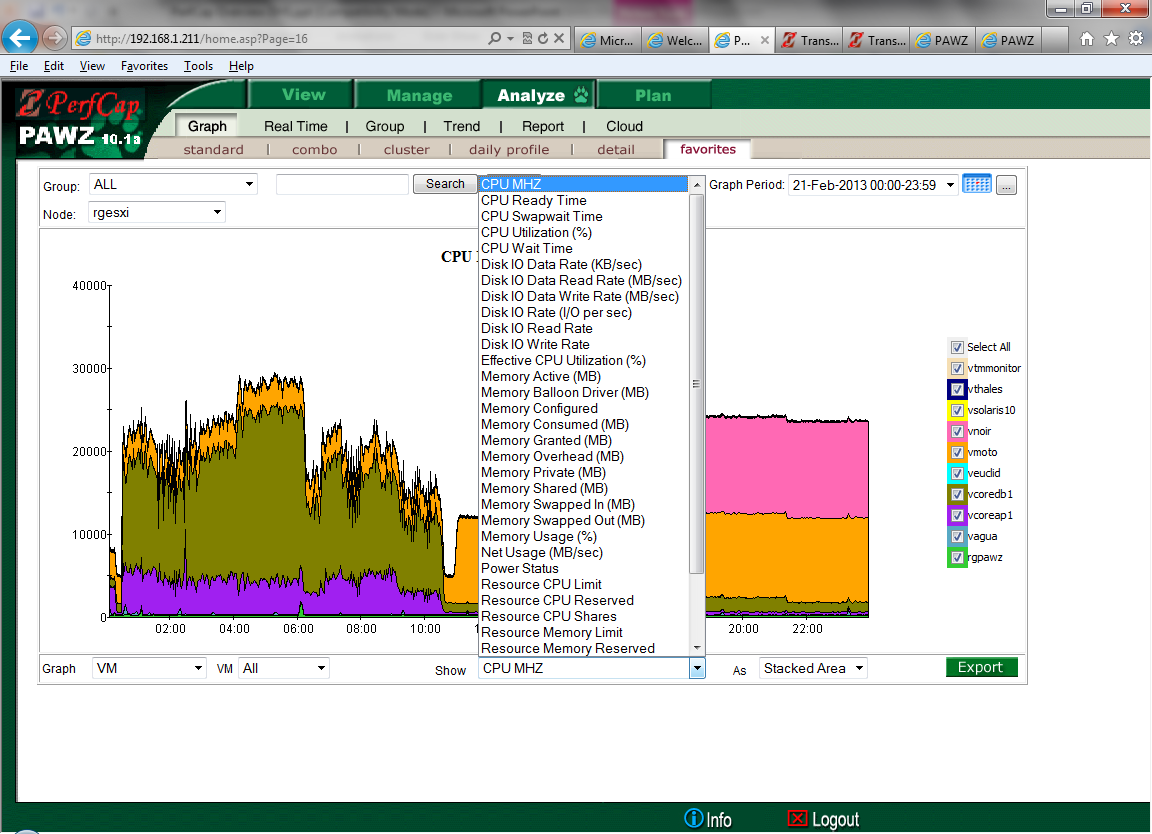 18
Guest per Disk
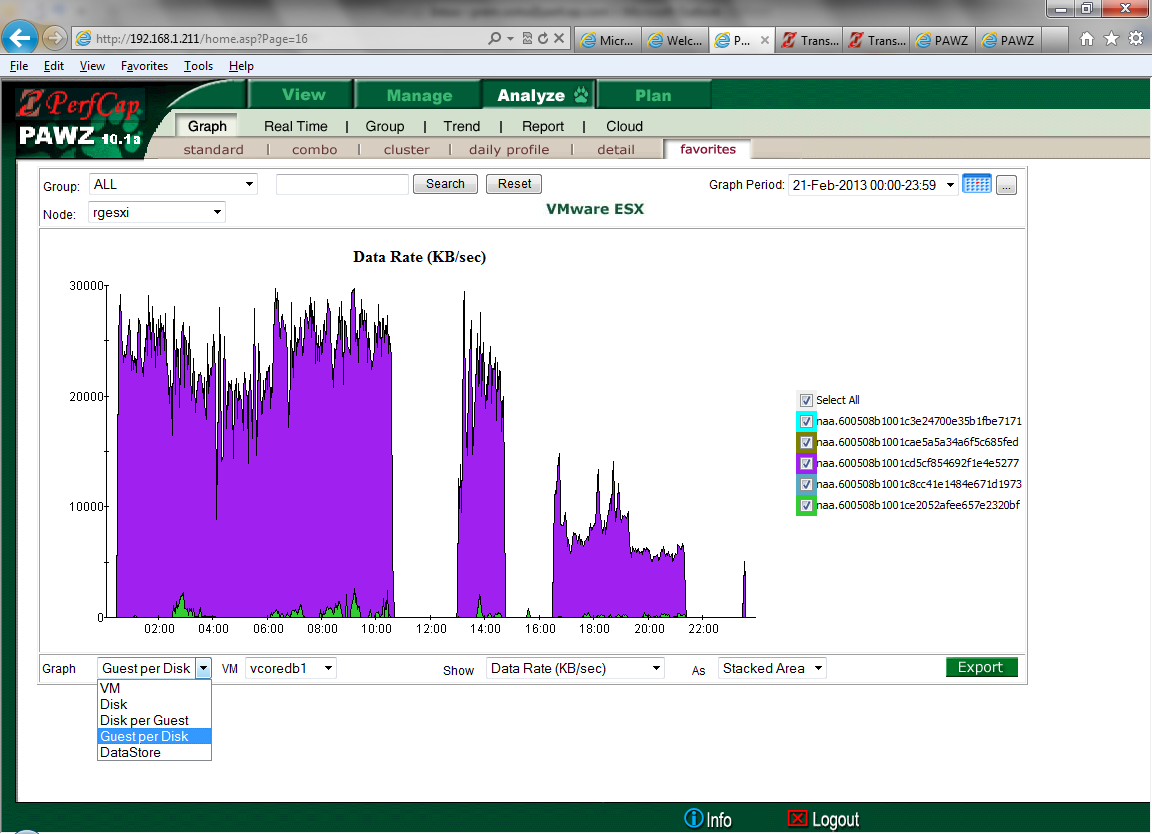 19
Navigating Through ReportsCPU by Process
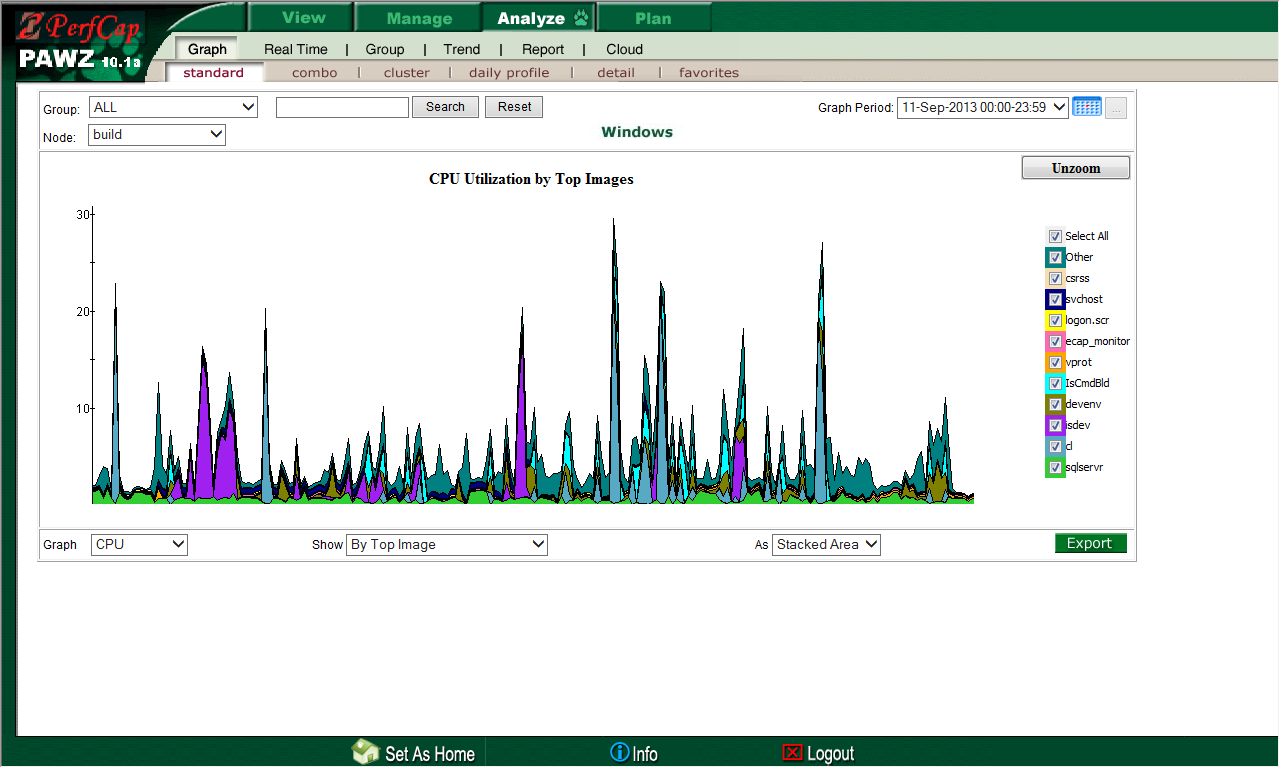 20
Navigating Through ReportsSelect Other Performance Metrics
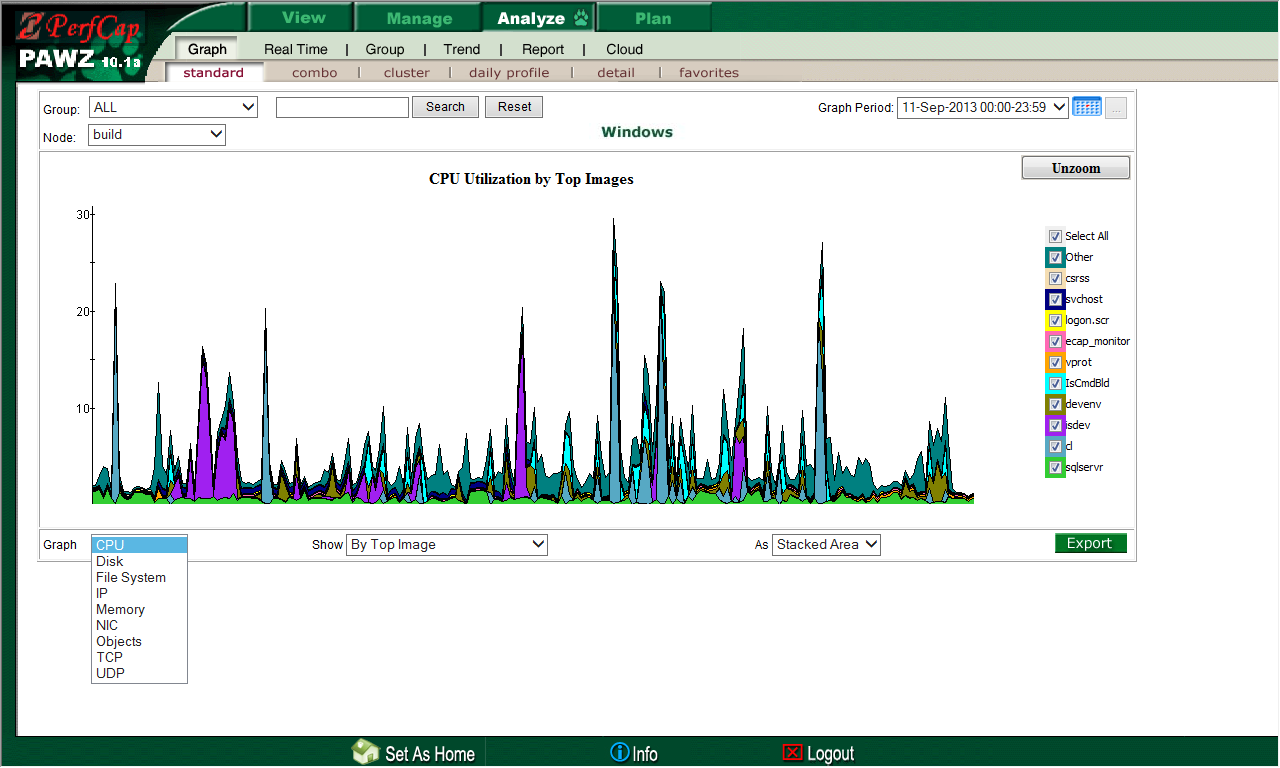 21
Navigating Through ReportsSelect Other Performance Sub-Metrics
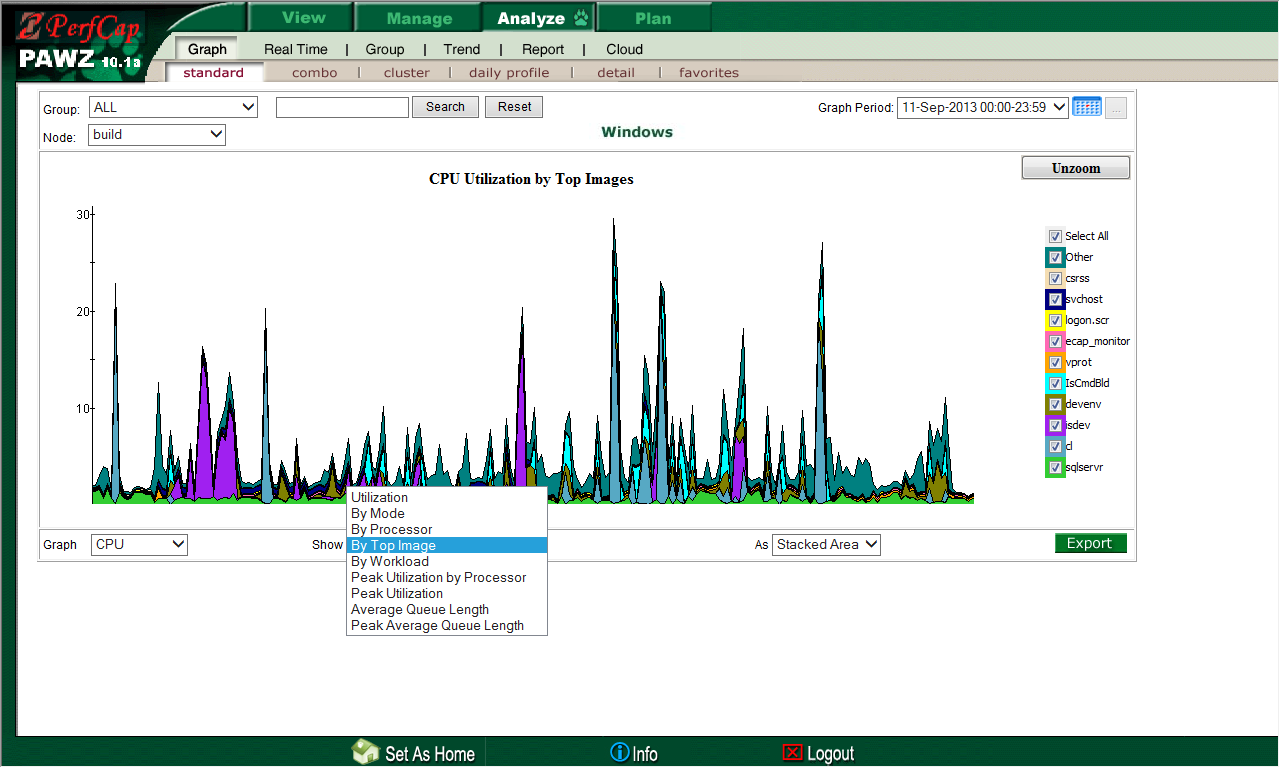 22
Navigating Through ReportsSelect Any Historical Date
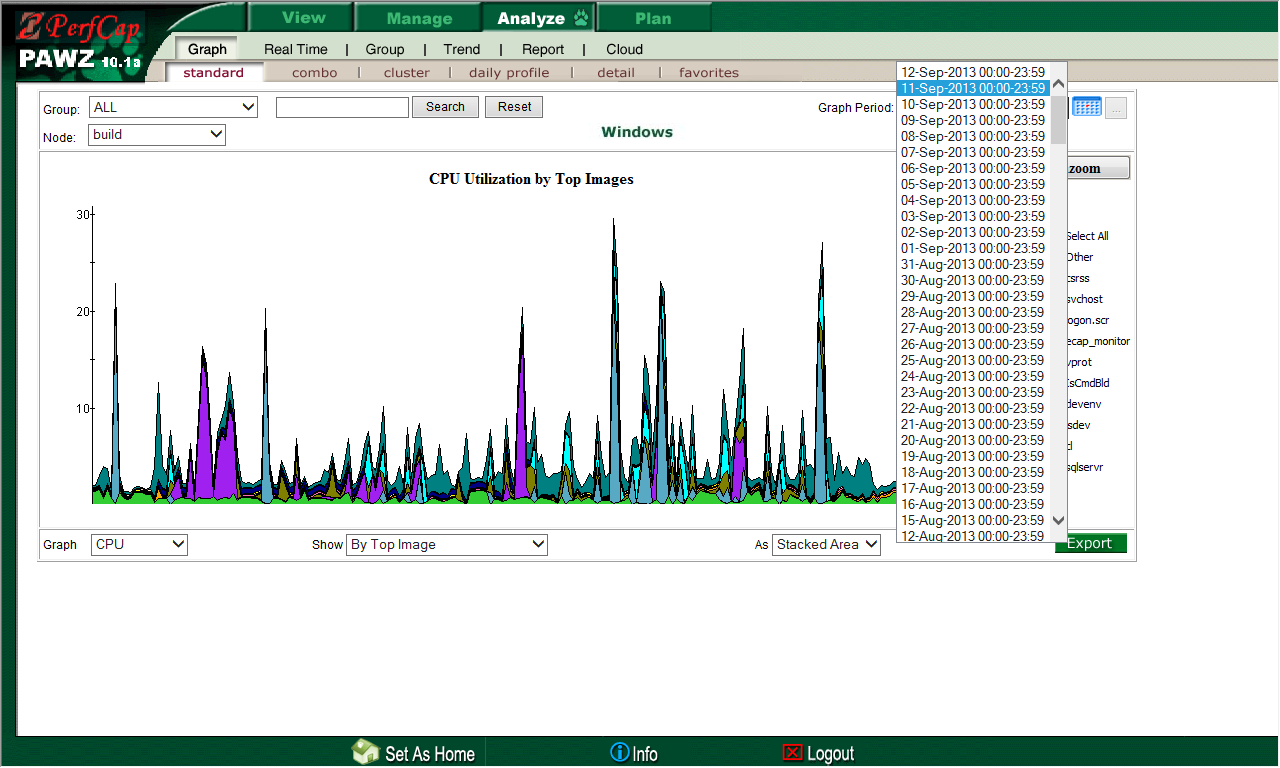 23
Navigating Through ReportsSelect Any Server Within A Group
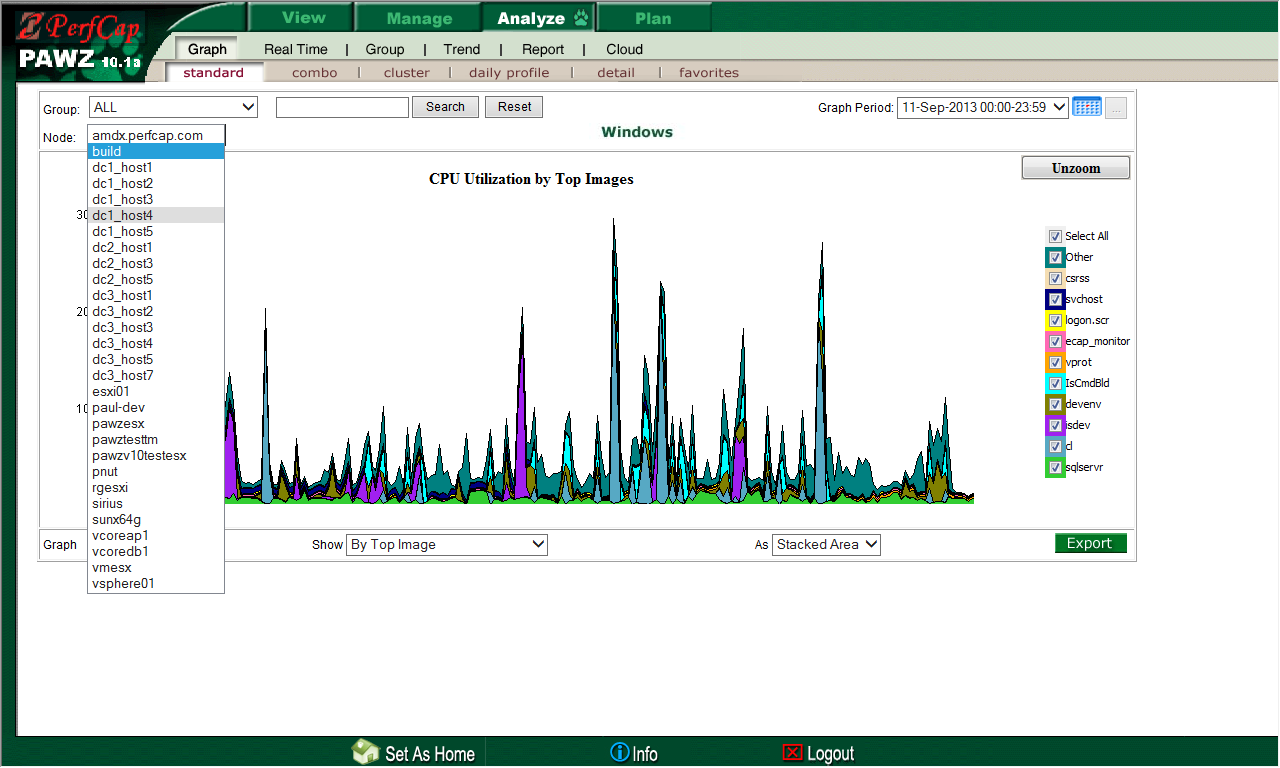 24
Navigating Through ReportsDaily Profile: Compare A Day With Historic Min, Max, Av.
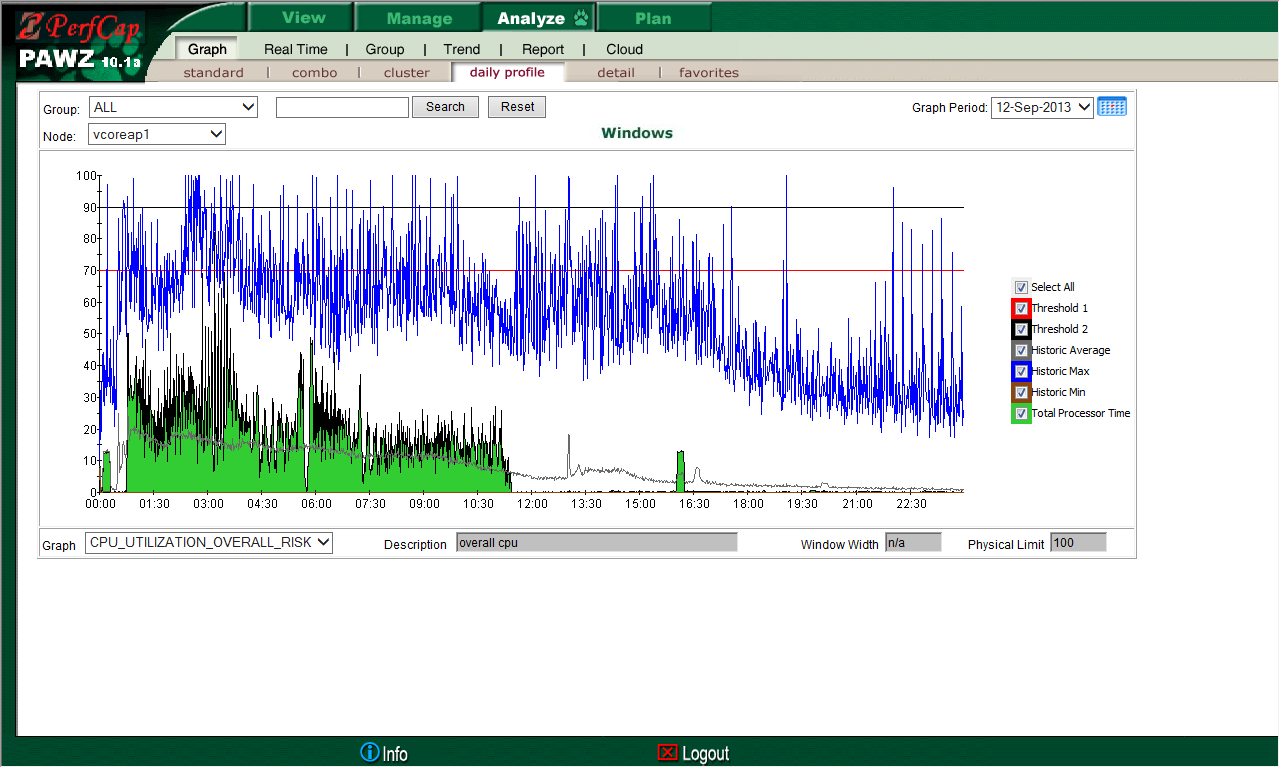 25
Navigating Through ReportsHistoric Trend.
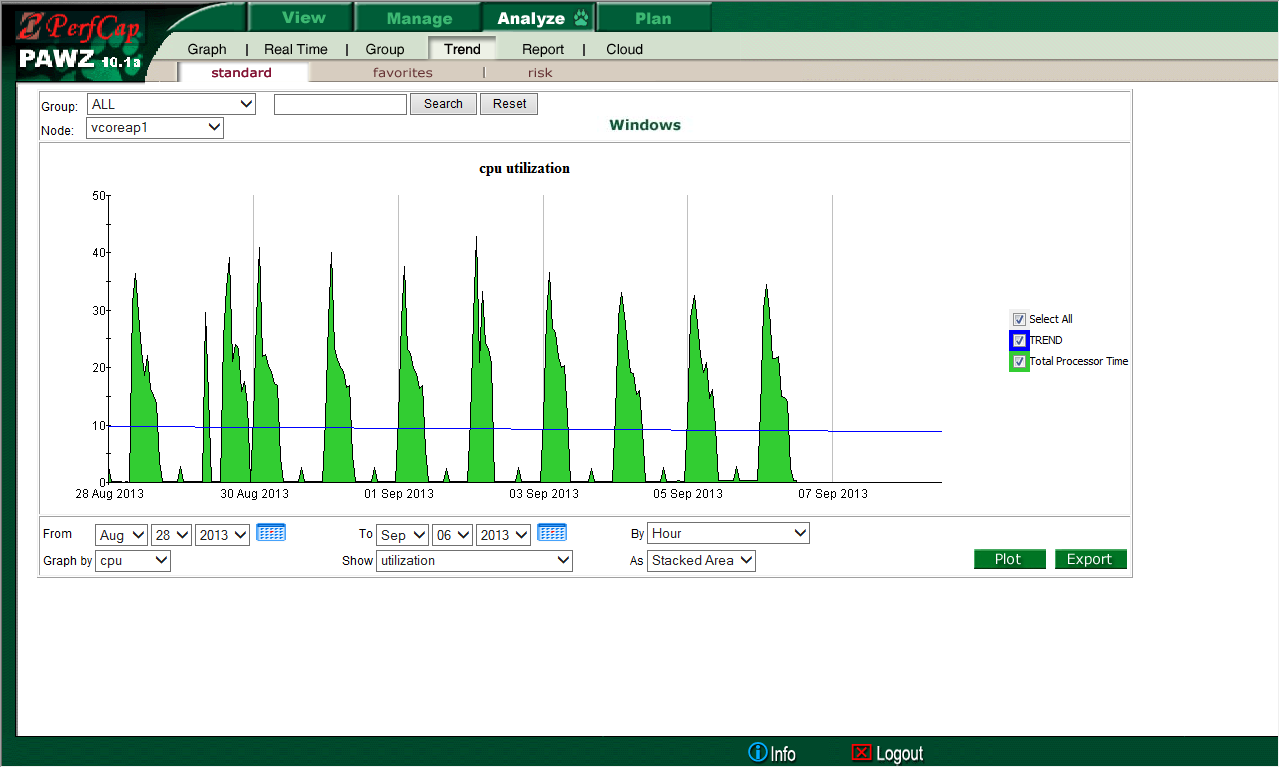 26
AWS EC2 InstancesPerformance Issues
CPU availability
Memory exhaustion
Storage subsystem performance
PAWZ is able to monitor EC2 instances
27
CPU Availability
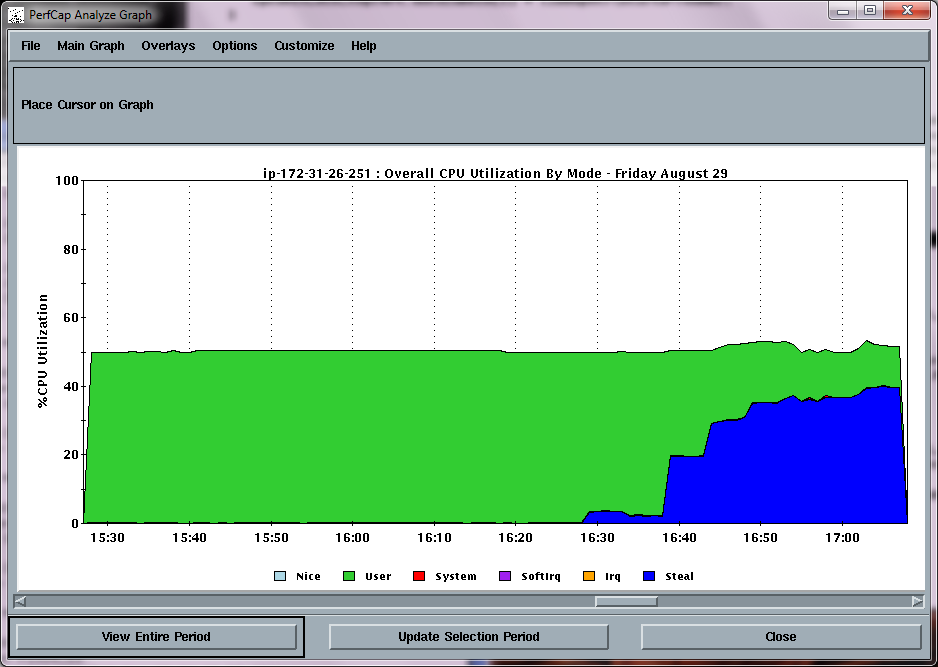 t2.micro instance: CPU cycle starvation
28
Memory Exhaustion
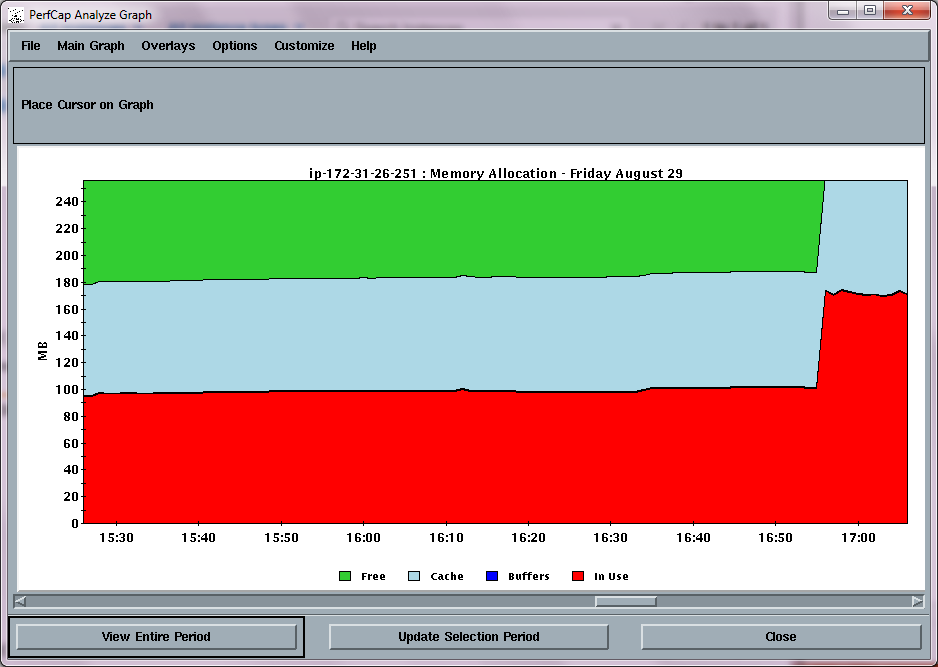 29
Storage Subsystem Performance
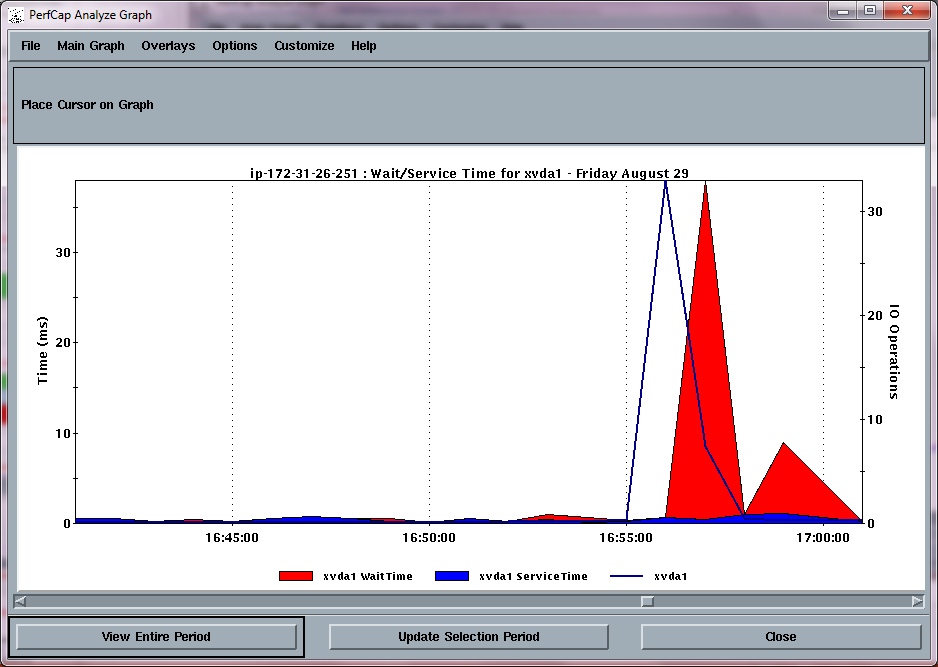 30
Notifications
Real Time
Daily
Risk Analysis
Interactive Web Reports
E-mail
31
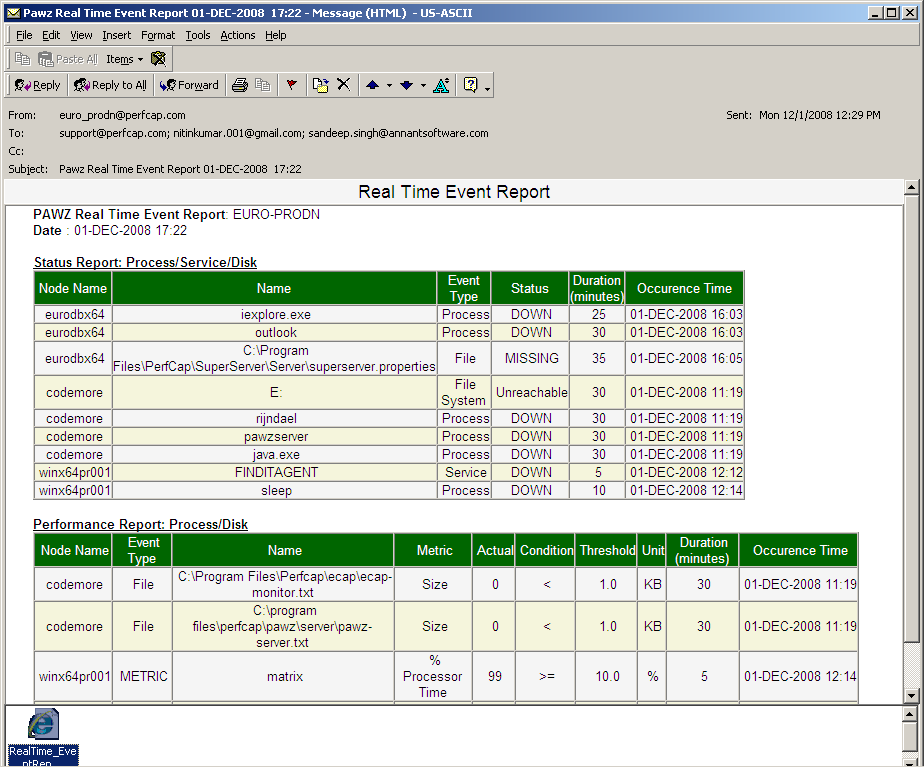 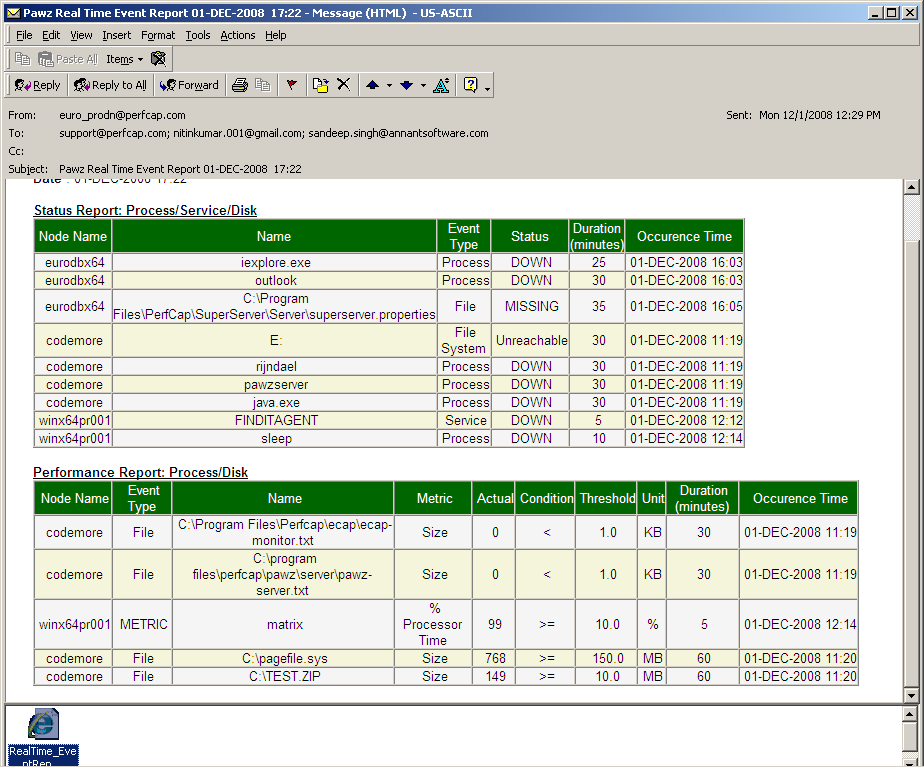 Real Time Event Report
32
Daily e-mail ReportsSummary
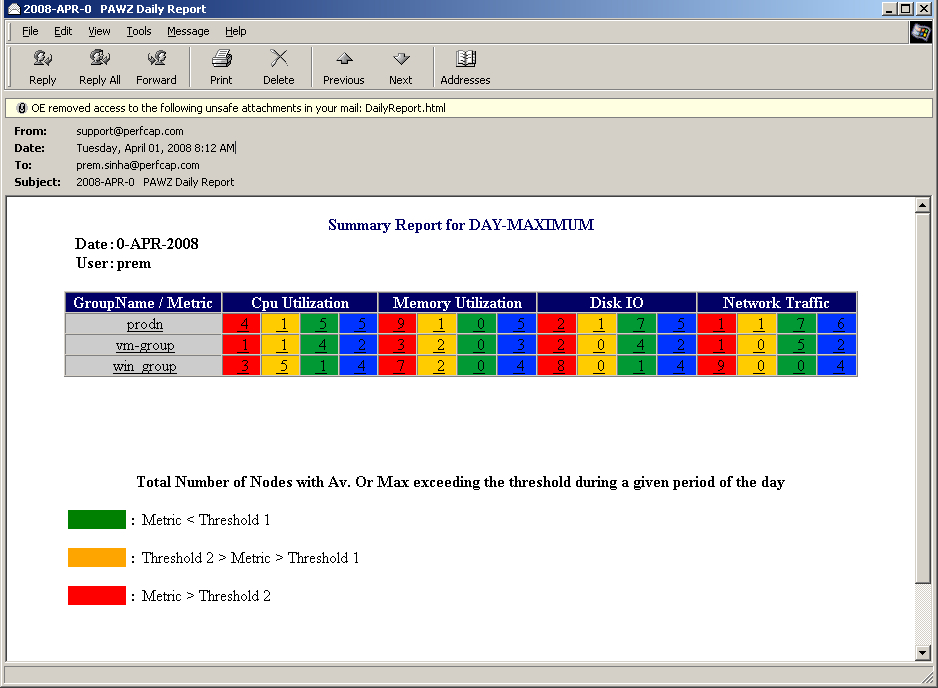 33
Exception Report
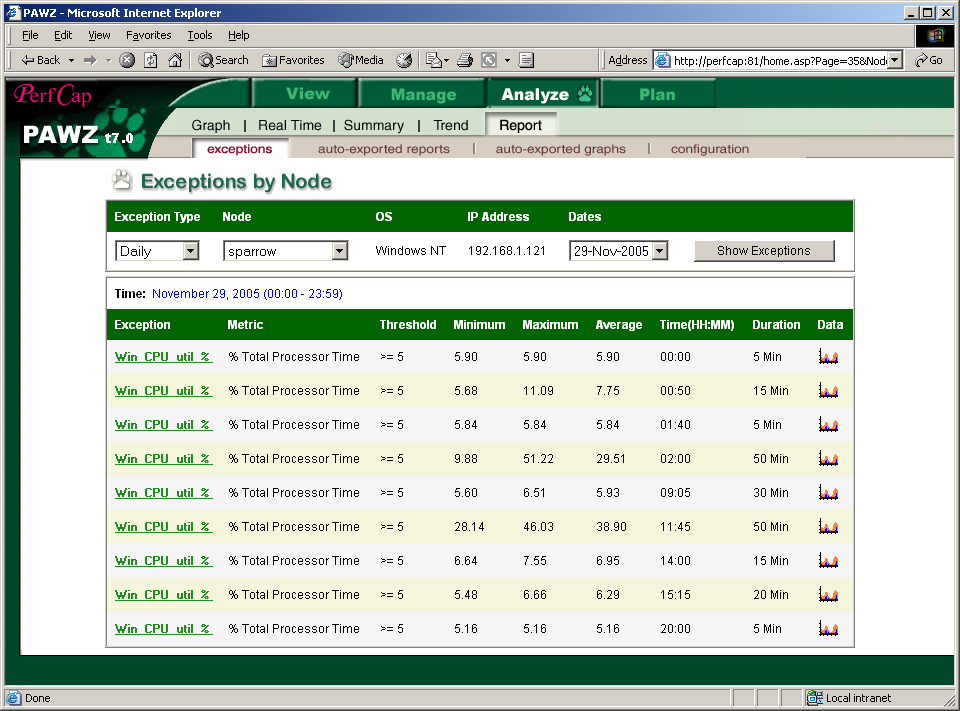 34
Risk Analysis
Automatically analyze and identifying 
servers that are at risk
On a daily basis!!
35
Capacity Limit
Today
RemainingCapacity
J   F   M    A    M    J    J   A    S    O    N     D
Risk Analysis MethodologyUsing Trending
Performance Metric(Av. or Peak CPU Utilization)
Time
36
Physical limit
Breakthrough threshold
Lead time
Lead time
Risk Analysis
Metric
Time
37
Risk Analysis Report
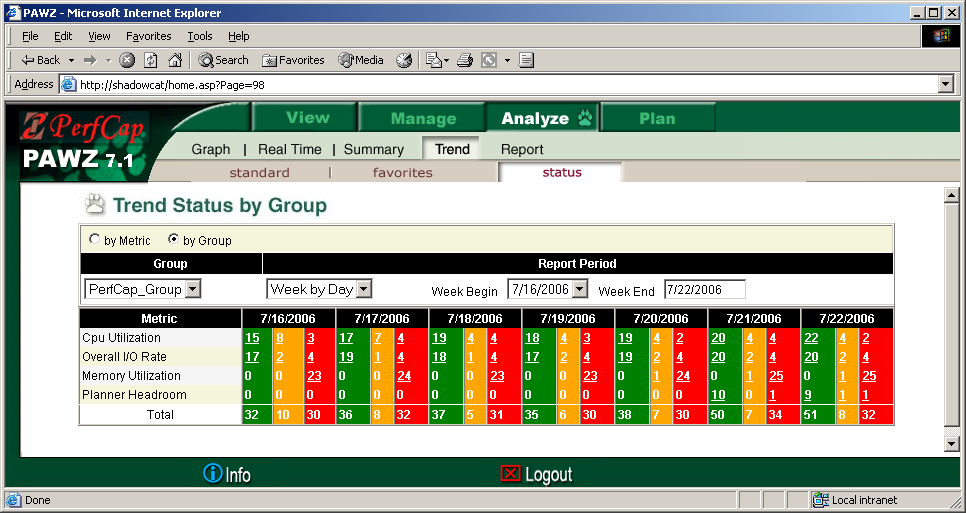 38
Risk Analysis Report
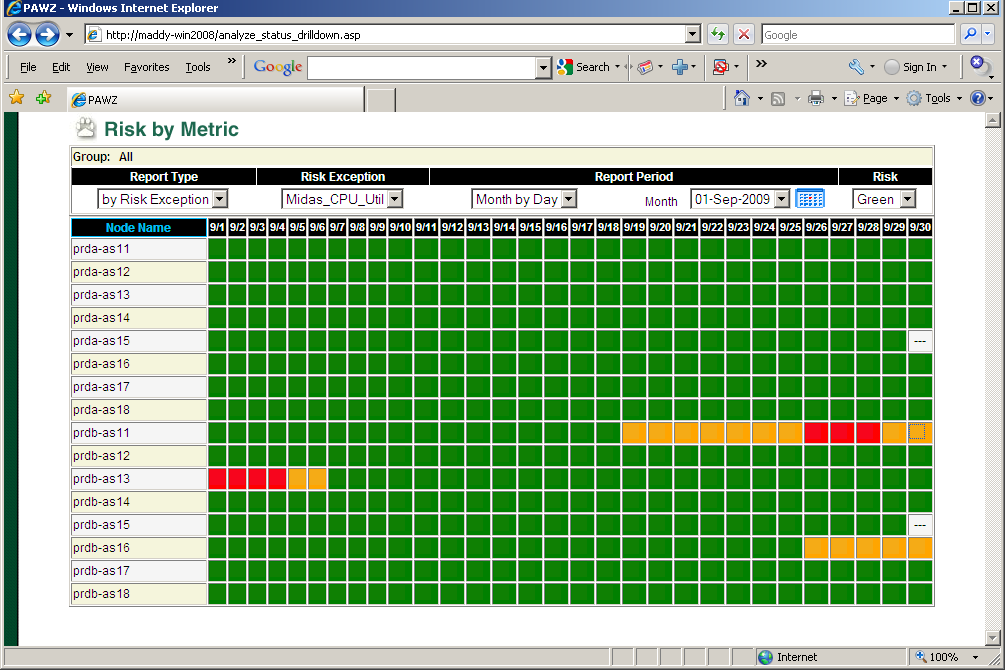 39
Capacity Limit
Today
RemainingCapacity
J   F   M    A    M    J    J   A    S    O    N     D
Capacity Planning via Trending
Performance Metric(Av. or Peak CPU Utilization)
Time
Simple to produce and follow
  Issues
 defining right Capacity Limit
  single vs composite metric
  end user satisfaction
40
PAWZ Planner
Response Time
Headroom
Saturation Point
Current Workload
l
Workload
Where do you want to operate?
Response Time = S{Service Time + Queuing Time}
41
Capacity Planning via Modeling
Steps:
Data Collection
Identifying Peak Interval(s)
Workload Characterization
Model Validation
Saturation Analysis
All above steps are done automatically each day
“What If” Analysis
42
PAWZ Planner
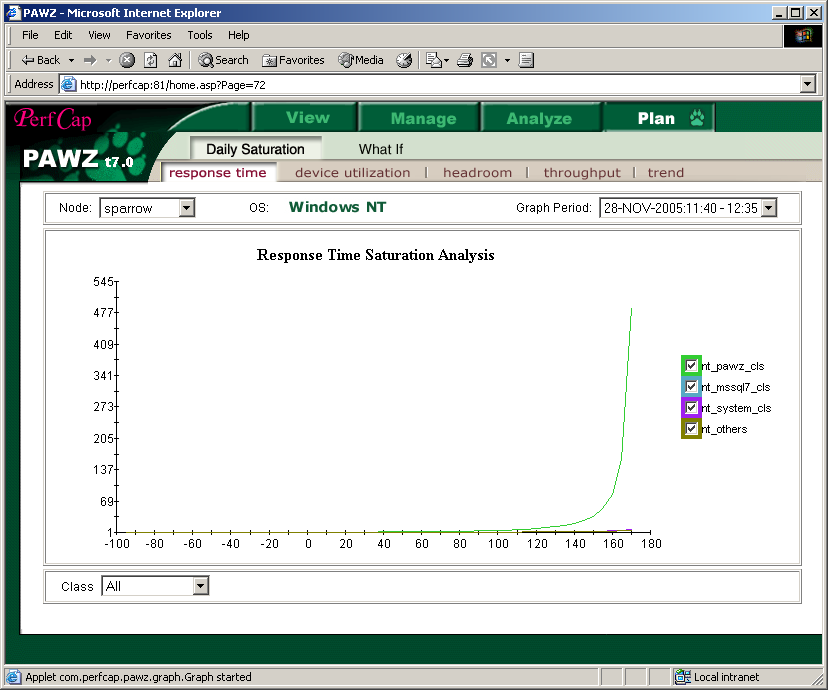 43
Device UtilizationBottleneck Analysis
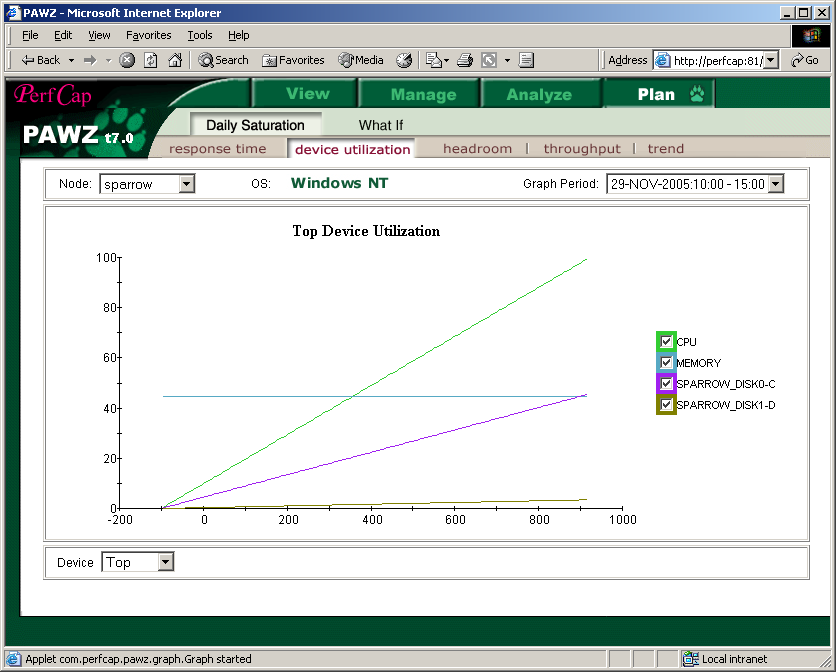 44
Remaining Headroom (Capacity) Trend
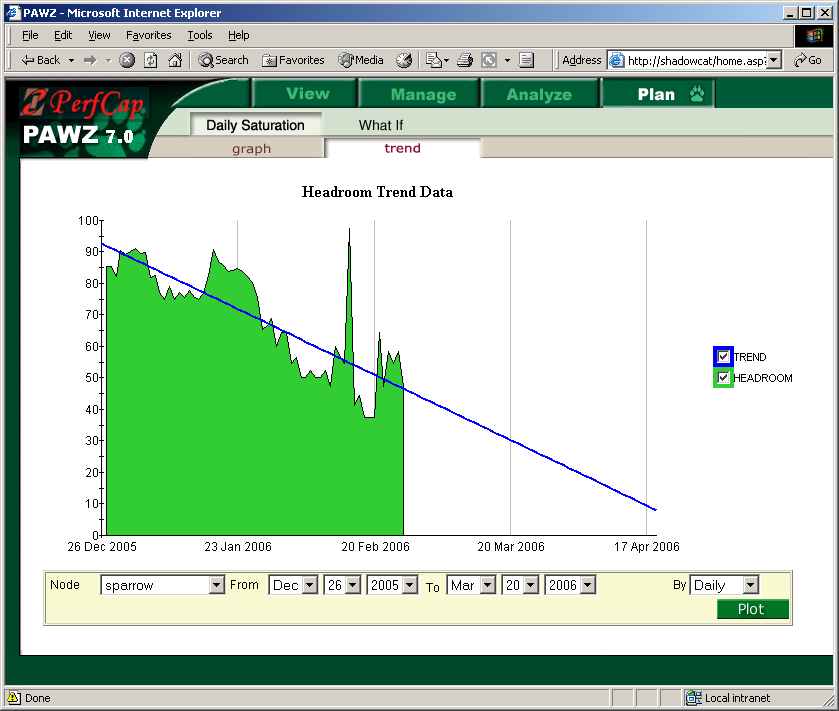 45
Headroom reaches 0
Headroom crosses threshold
Current state
Lead time
Lead time
Headroom threshold
Red status – system within lead time of exhausting capacity.
Amber status – system within lead time of dropping below headroom threshold.
Headroom Risk Analysis
Headroom
Time
46
Risk Analysis
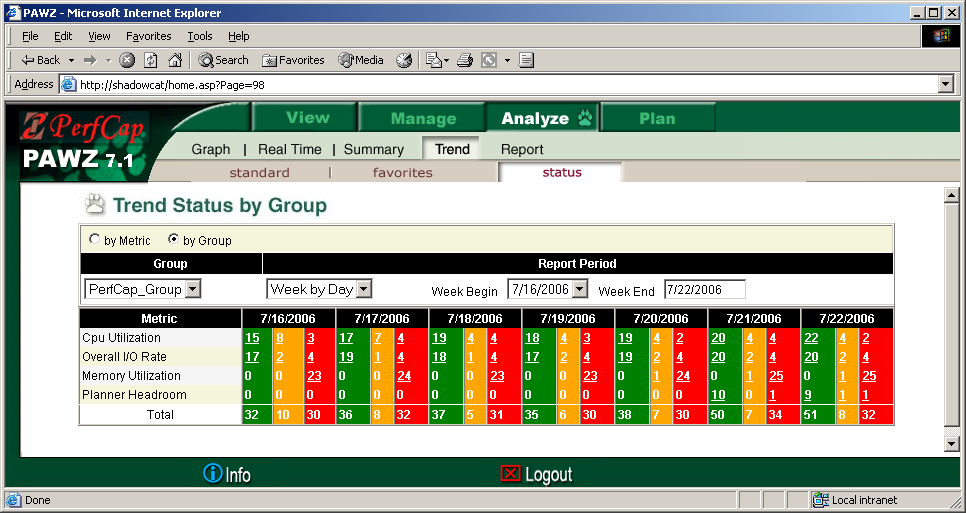 47
“What if”
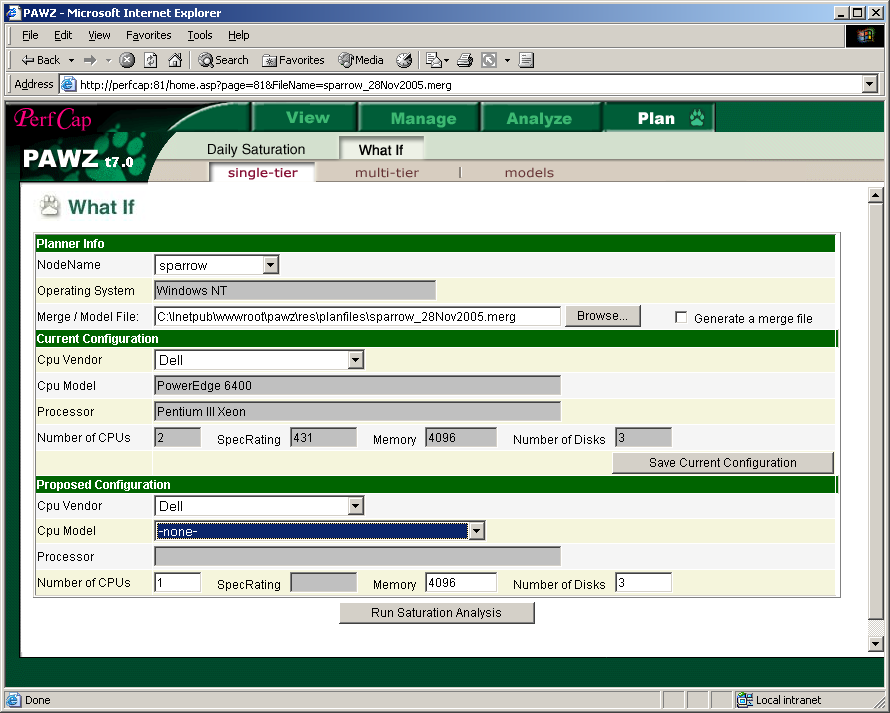 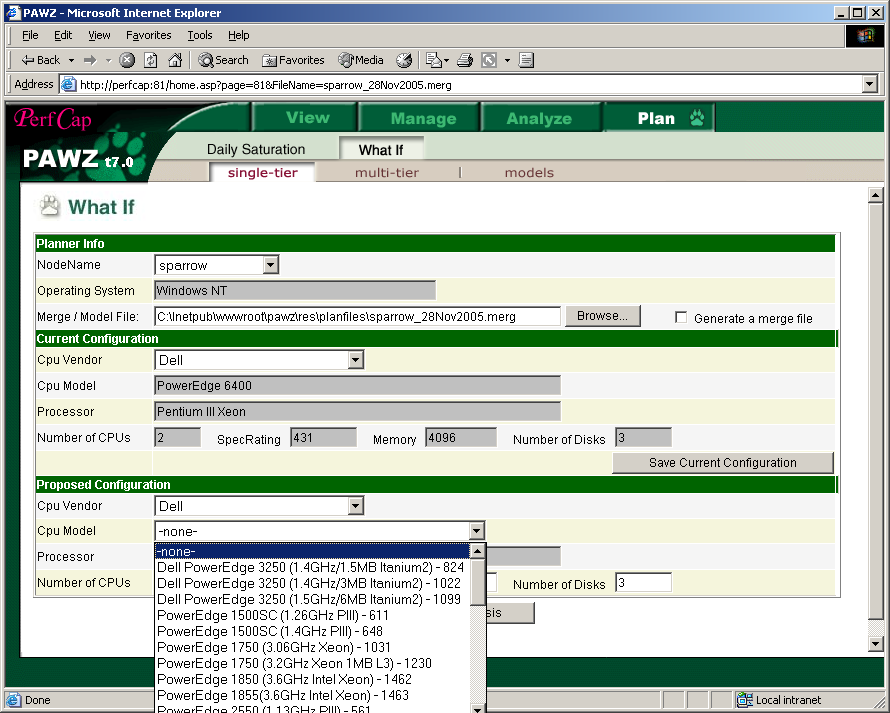 48
“What if”CPU Upgrade
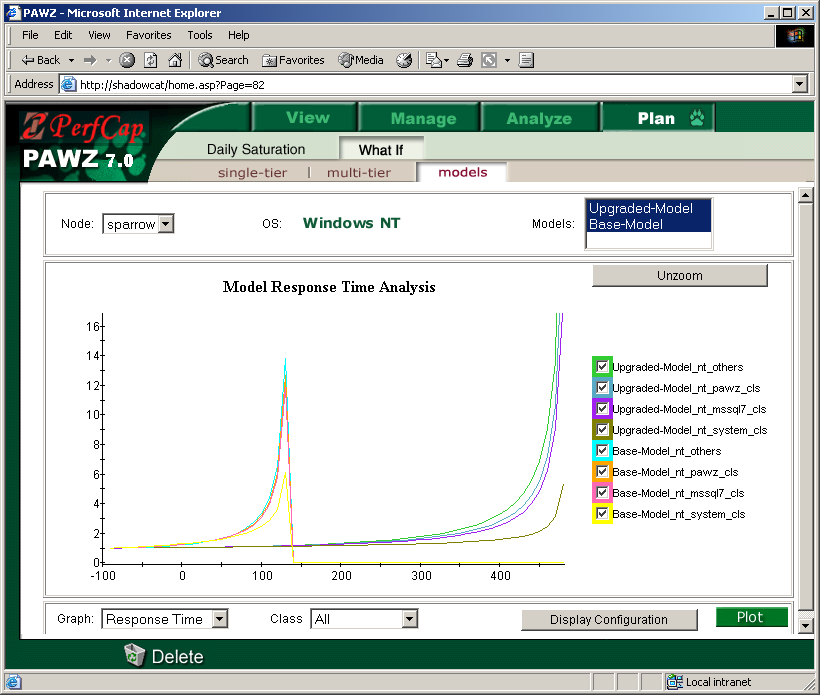 After
Before
49
“What if”CPU  & Disk Upgrade
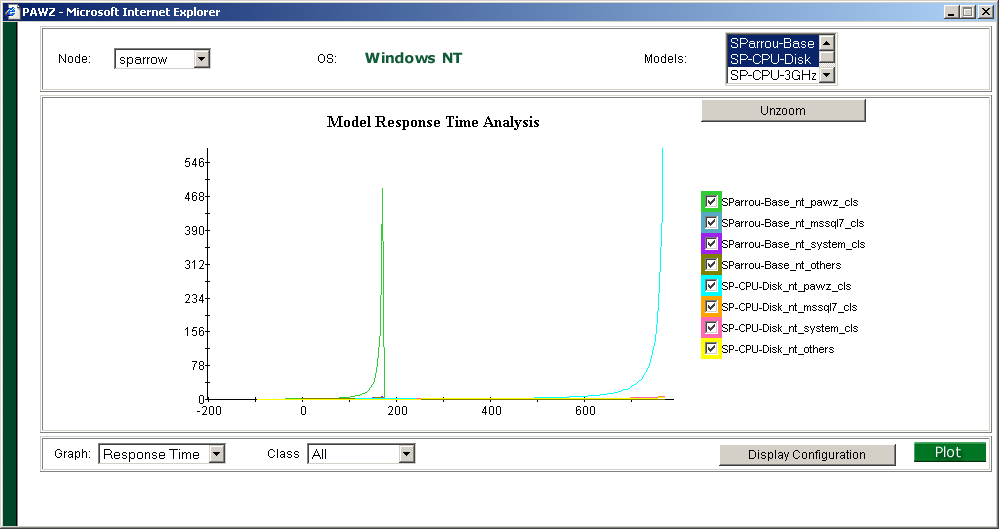 After
Before
50
Capacity Planning Issues
Virtual Environment
Server Consolidation
Load balancing between 
Hosts, 
Clusters (?)
Data Centers
51
Server Consolidation
Virtualized Environment
FTP
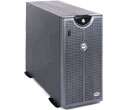 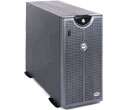 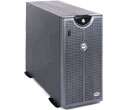 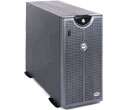 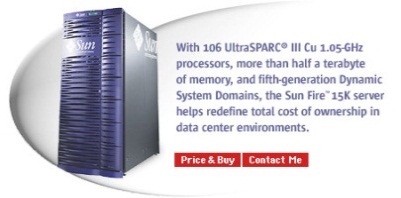 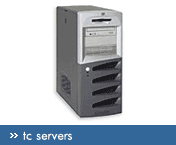 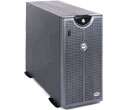 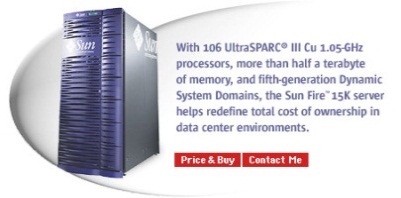 ConsolidatedServer
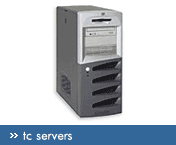 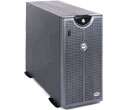 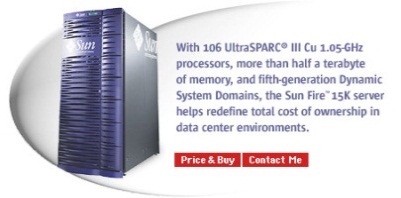 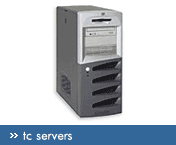 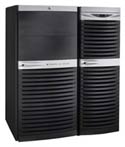 Database
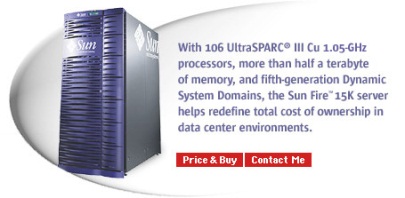 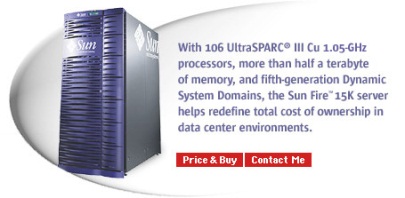 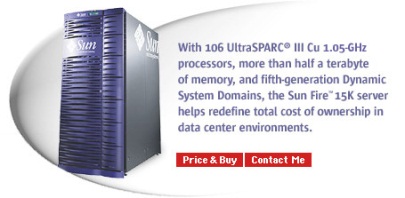 E-mail
FTP
Database
E-mail
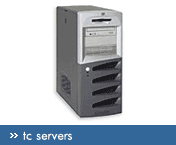 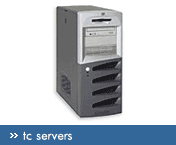 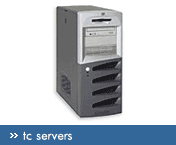 Physical Servers
52
Sample Servers to be Consolidated
Virtualization Candidates
Build
Maddy-Dev
Paul-Dev
Pawztesttm
Pawzv10testesx
Pnut
Sirius
vCoreAp1
vCoreDb1
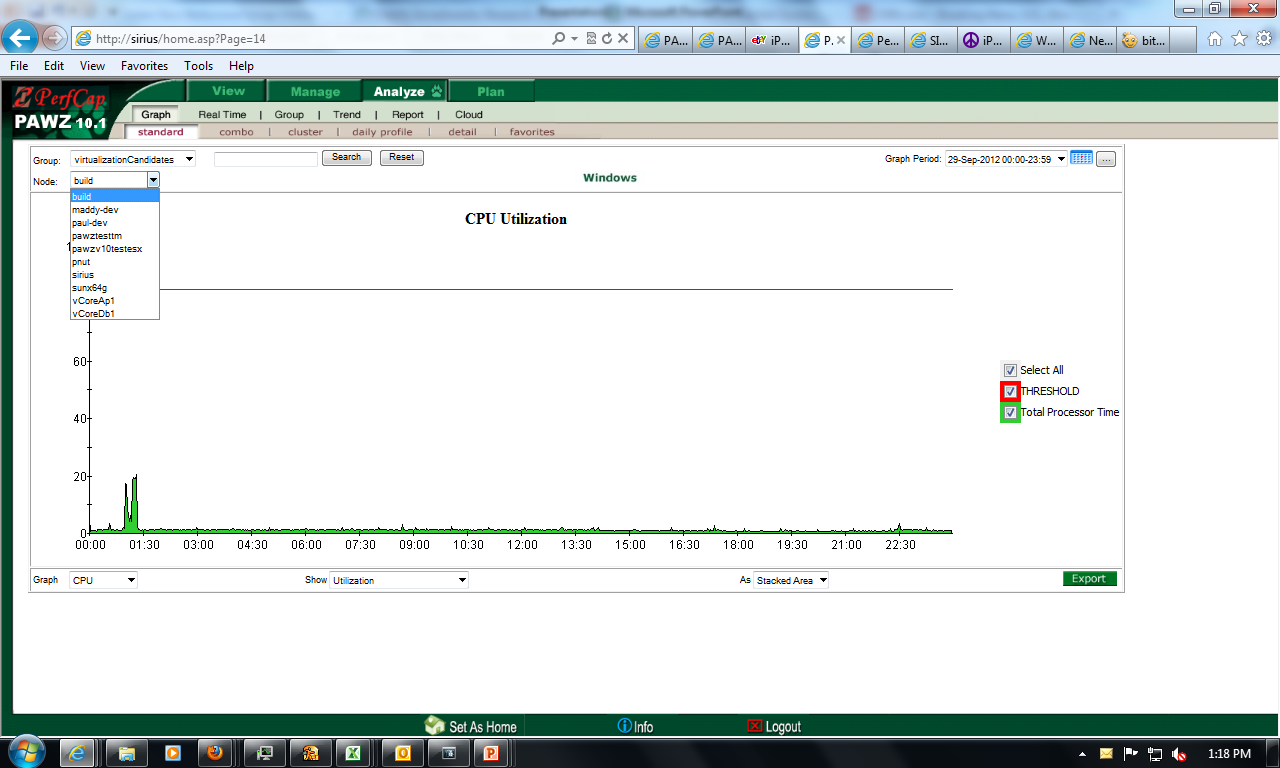 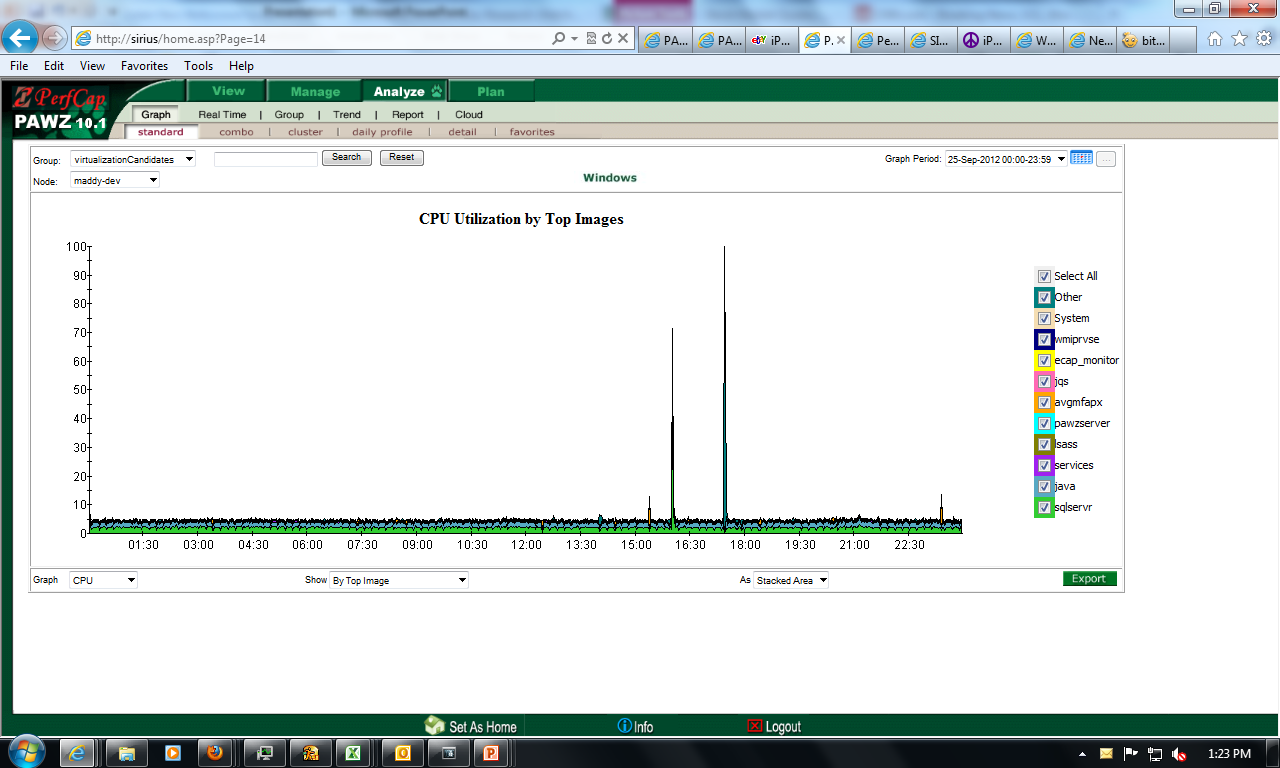 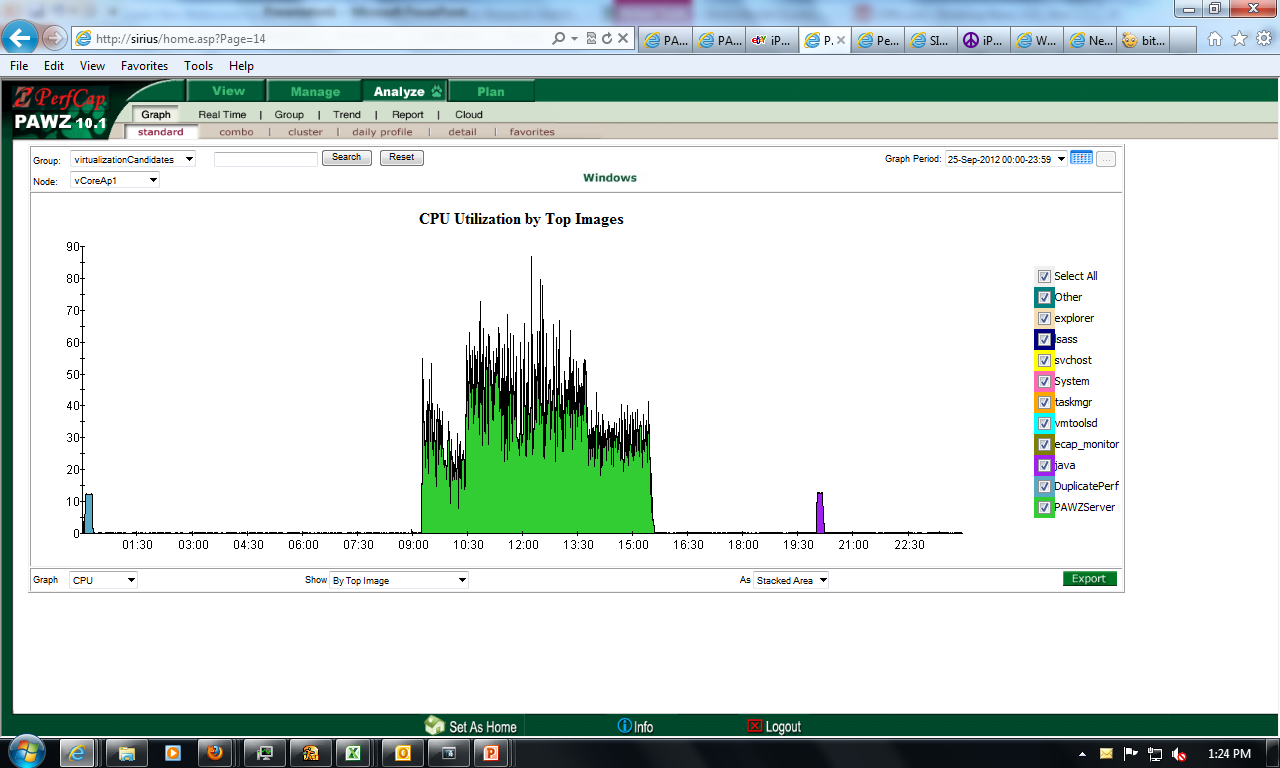 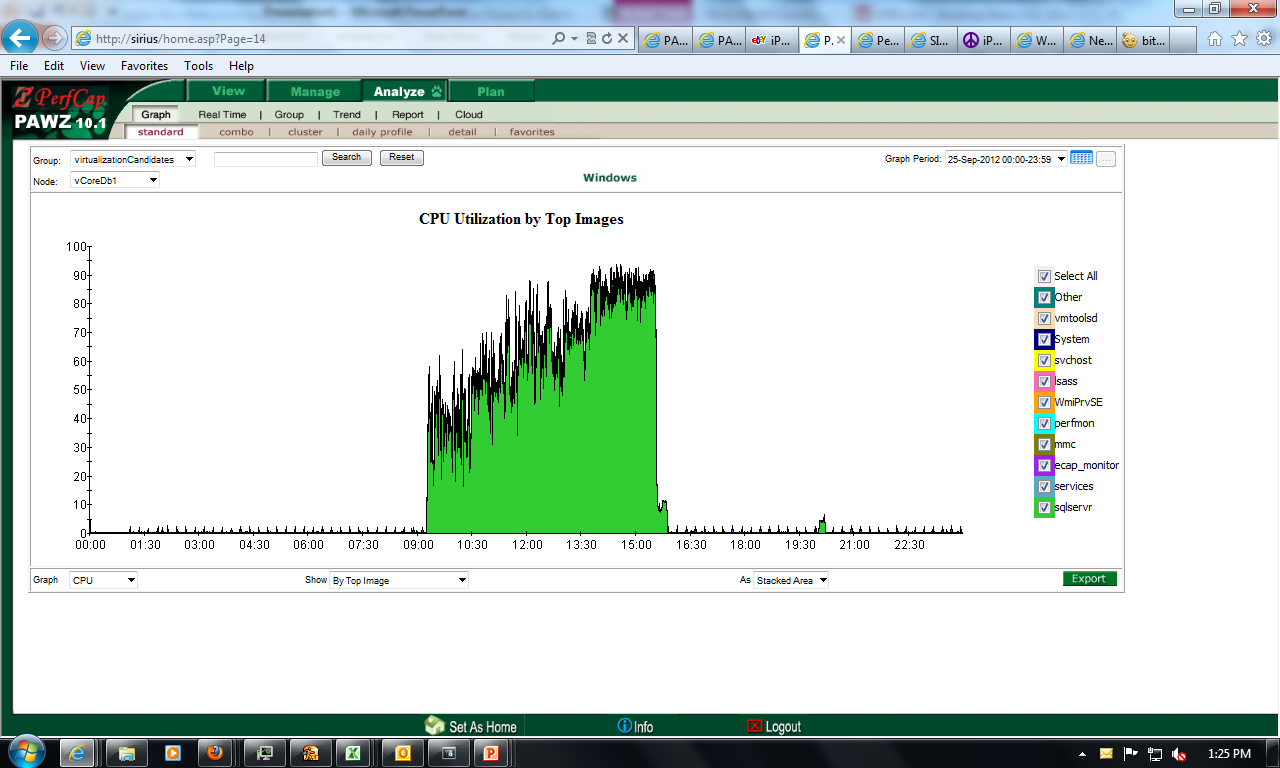 53
Sample Servers to be ConsolidatedTrend Data
Virtualization Candidates
Build
Maddy-Dev
Paul-Dev
Pawztesttm
Pawzv10testesx
Pnut
Sirius
Sun64g
vCoreAp1
vCoreDb1
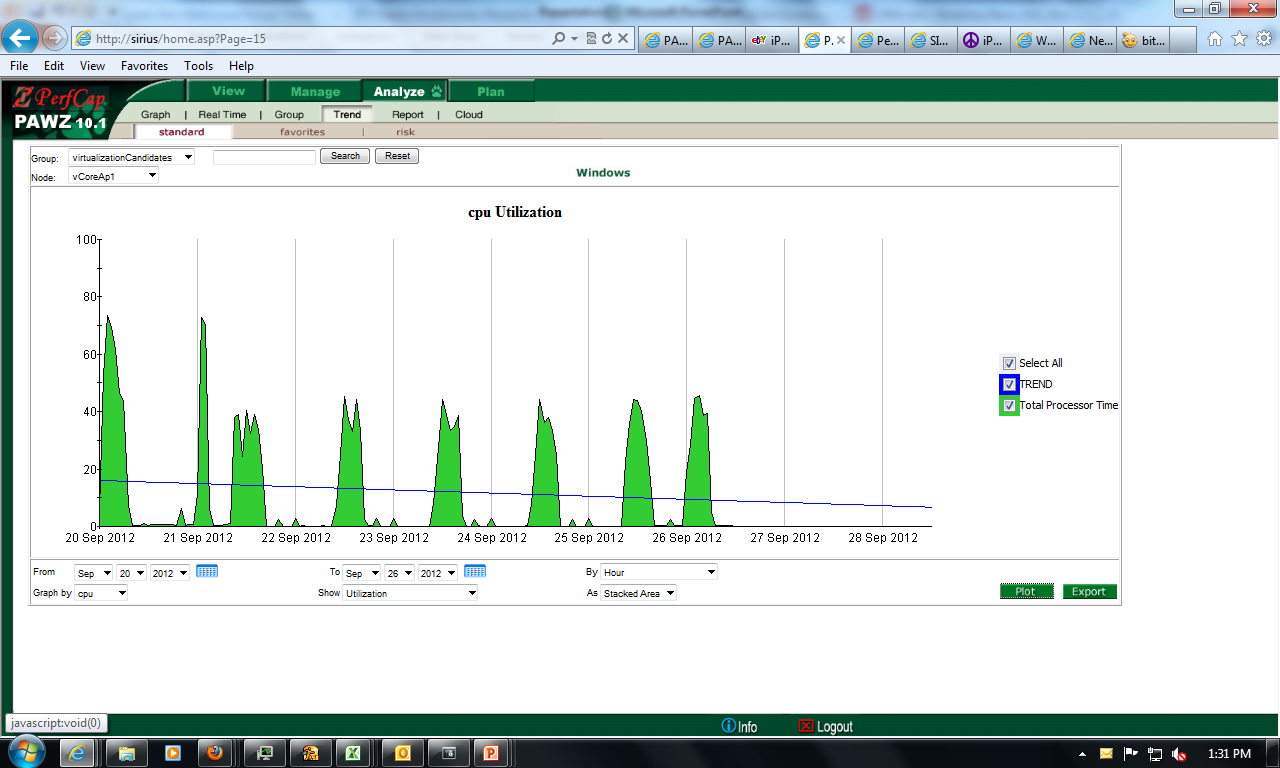 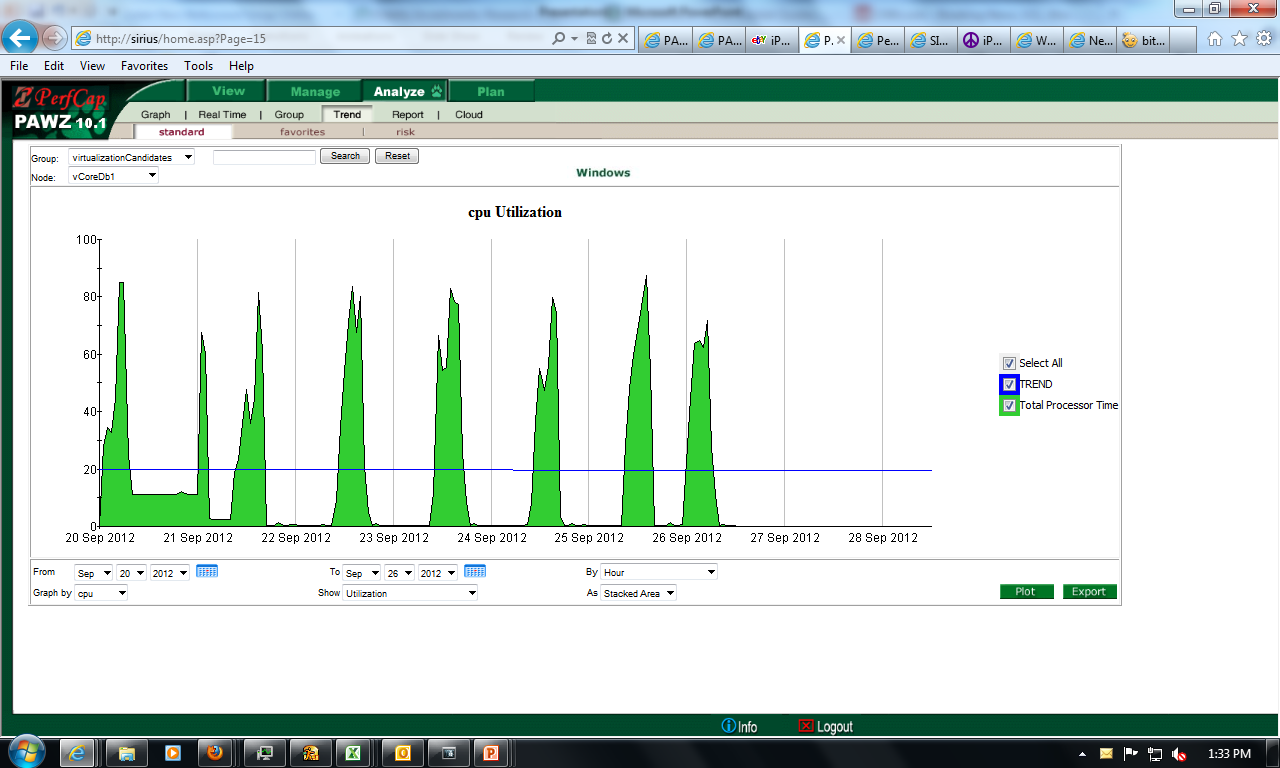 54
Current and Consolidated Servers Configuration
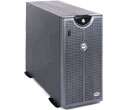 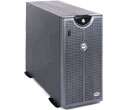 vCoreAp1ProLiant DL180 G6      (2.93 GHz, Intel Xeon); 4GB
vCoreDb1	ProLiant DL180 G6(2.93 GHz, Intel Xeon); 8GB
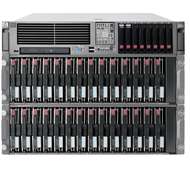 ConsolidatedSrvProLiant DL360p Gen8 (3.30 GHz, Intel Xeon); 48GB
55
vCoreAp1 & vCoreDb1 Consolidation
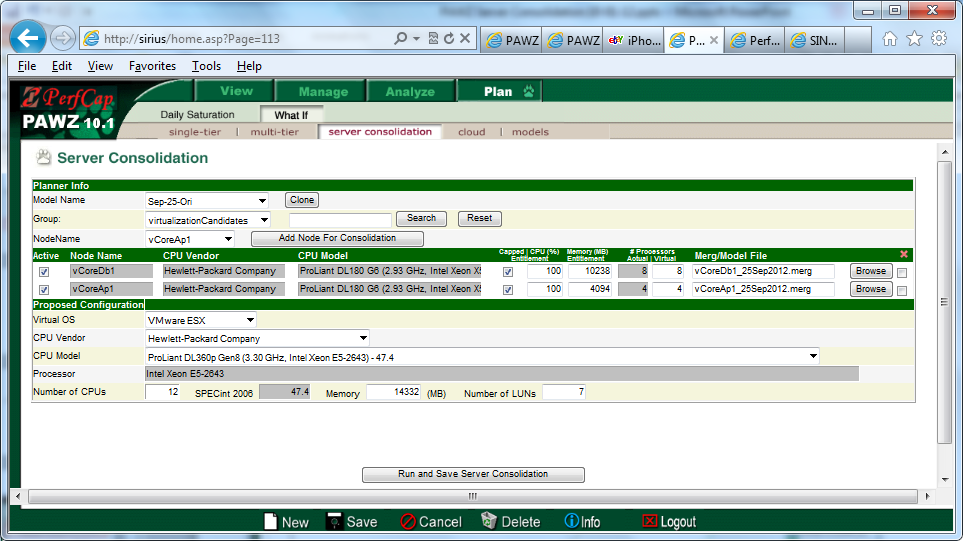 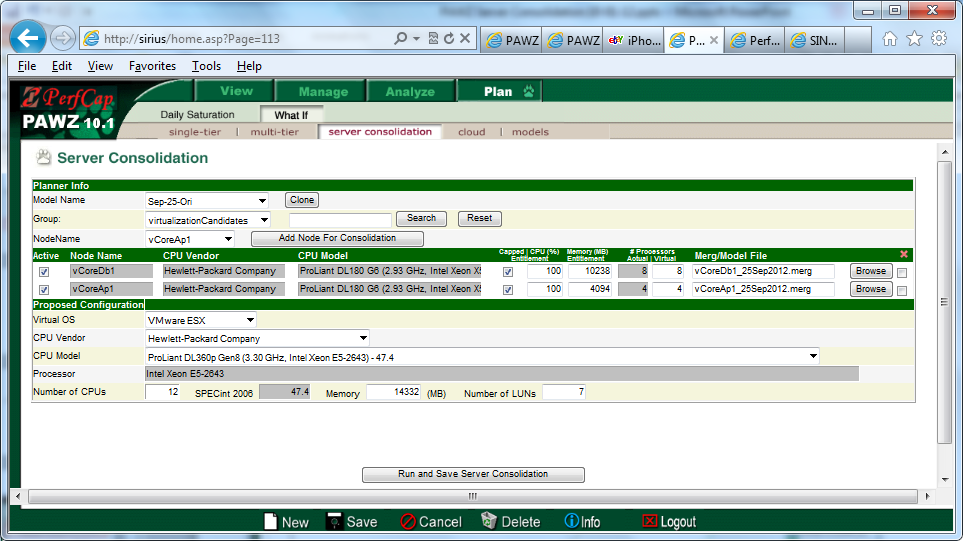 Click
56
Server Consolidation
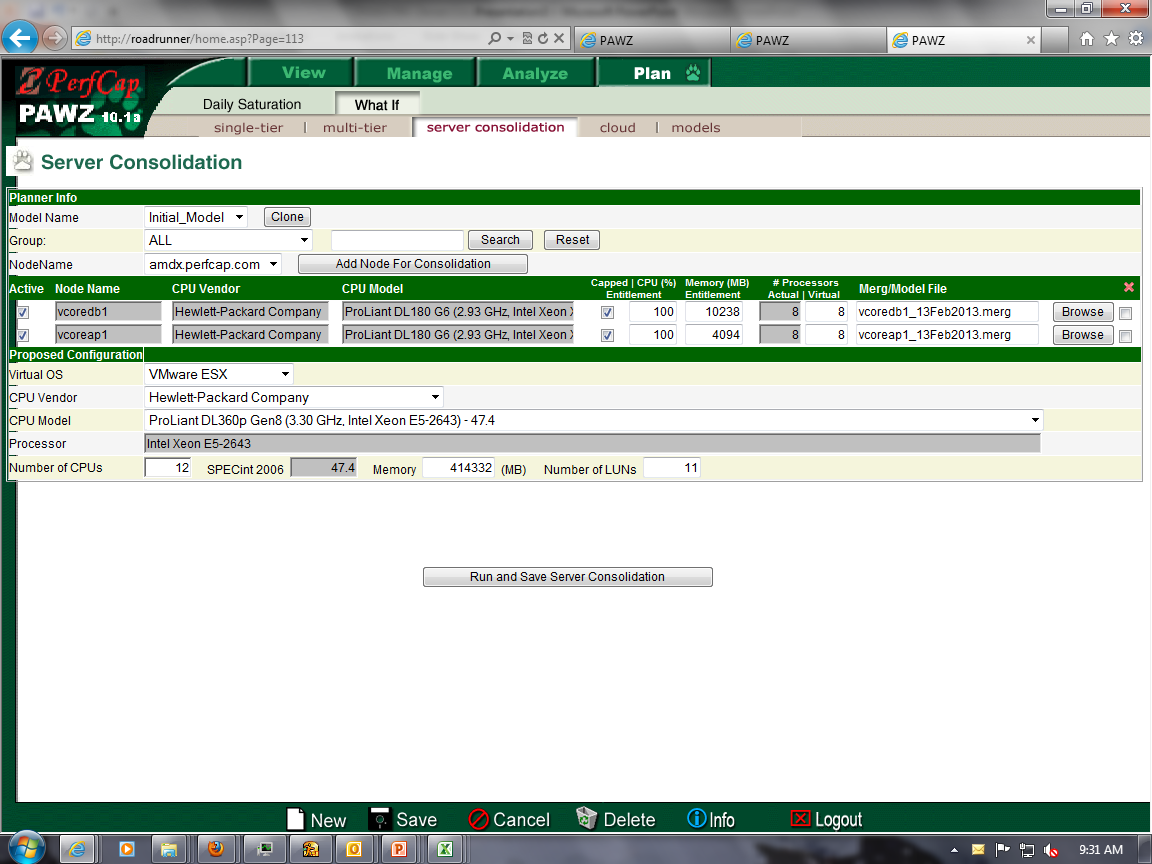 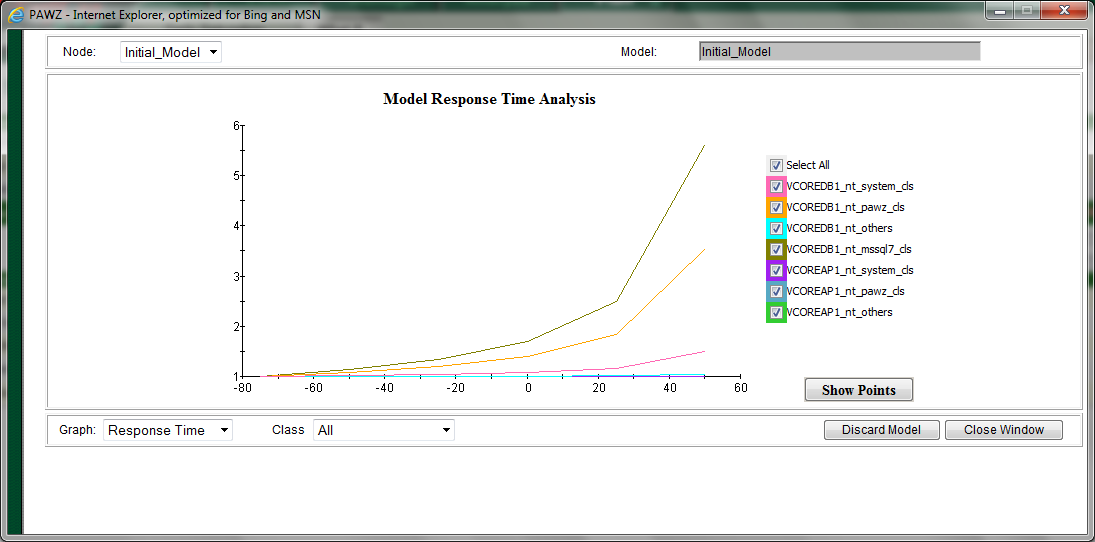 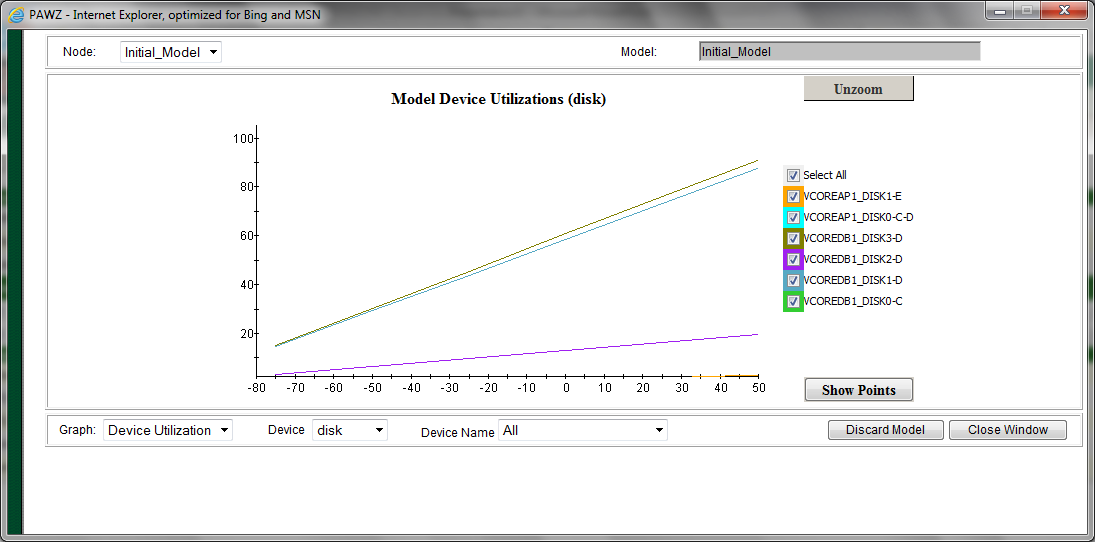 Disks are saturated
57
Server ConsolidationAdd more LUNs
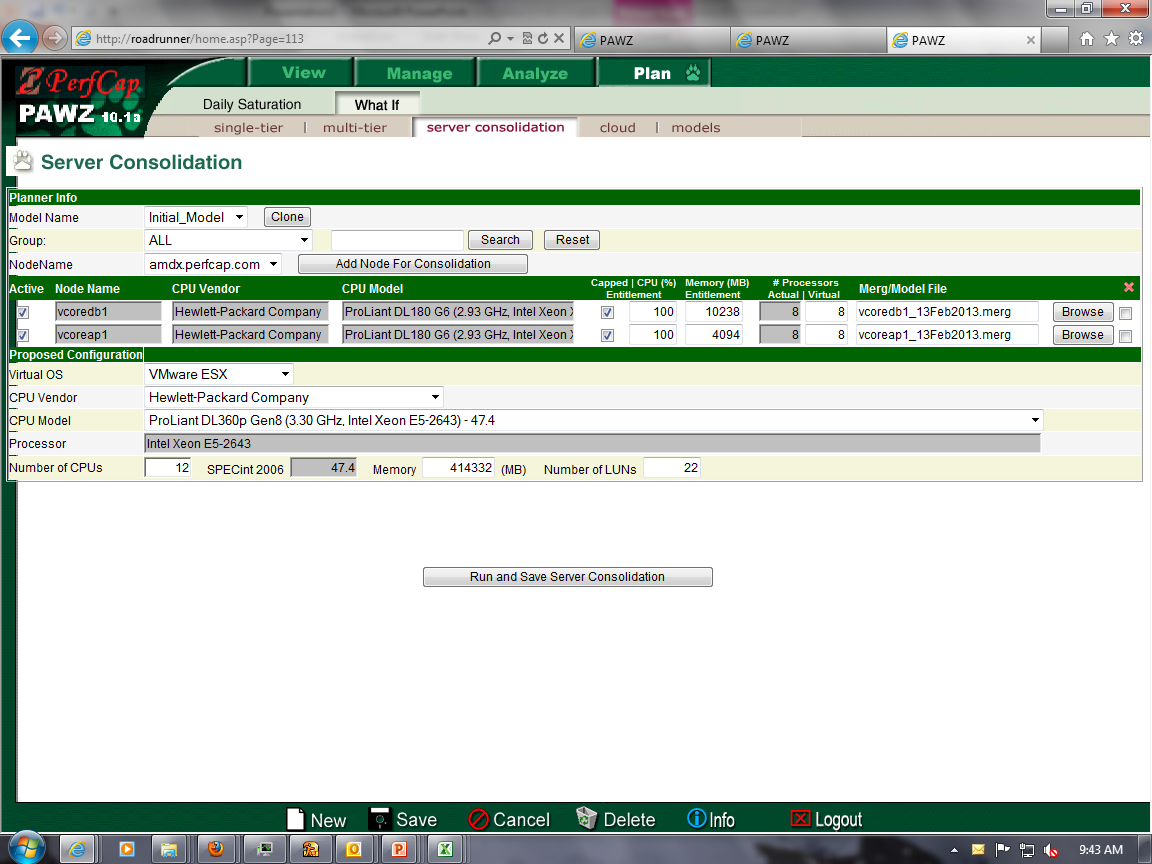 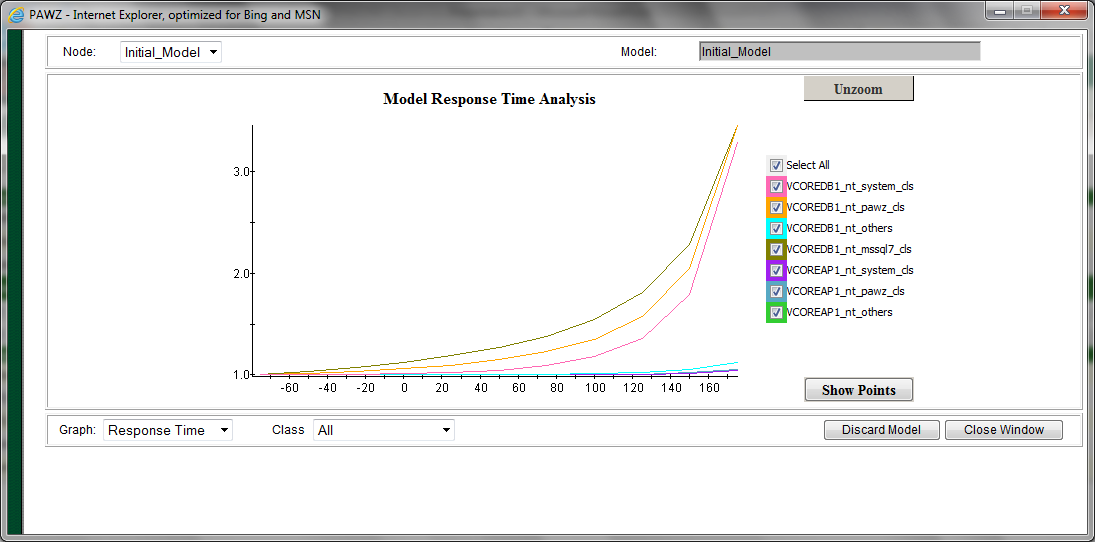 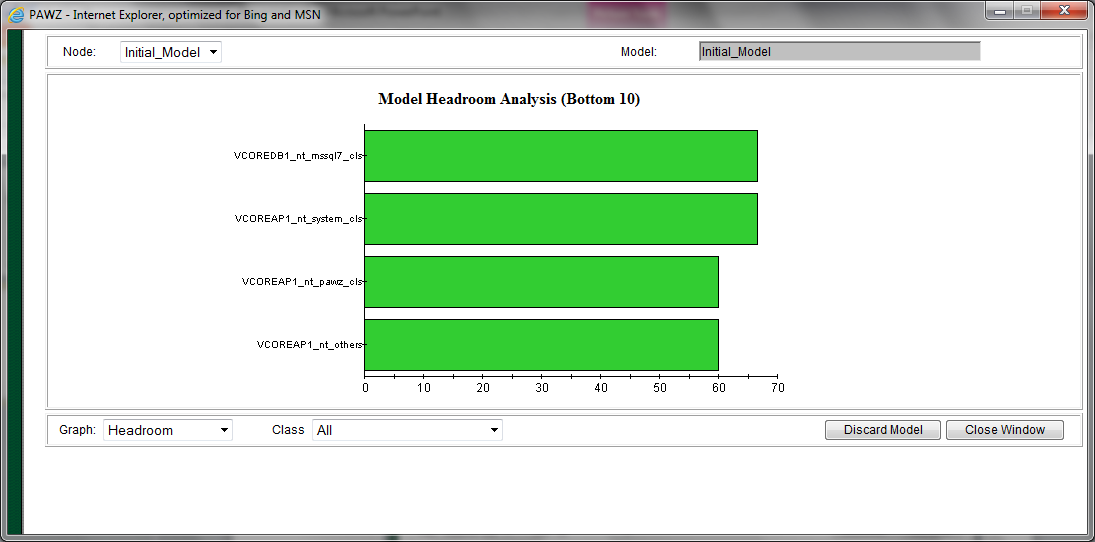 58
Server ConsolidationAdd more Servers
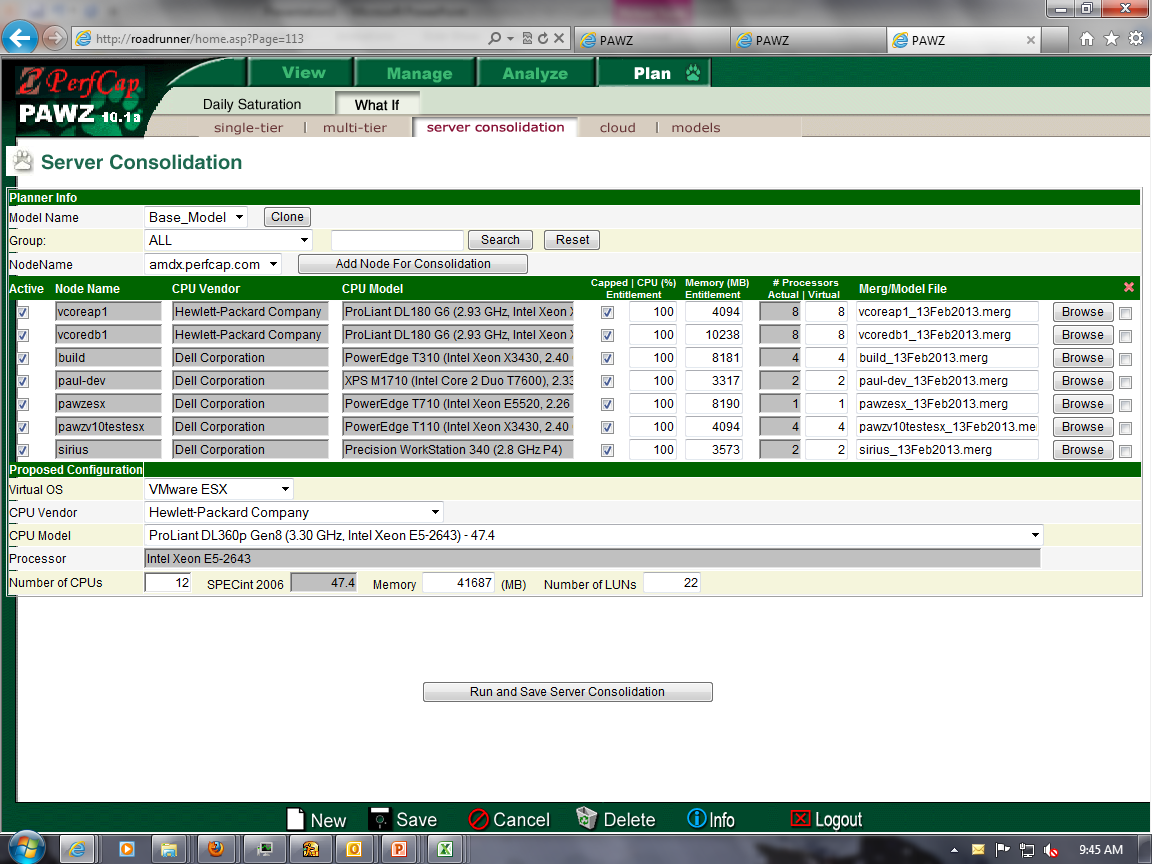 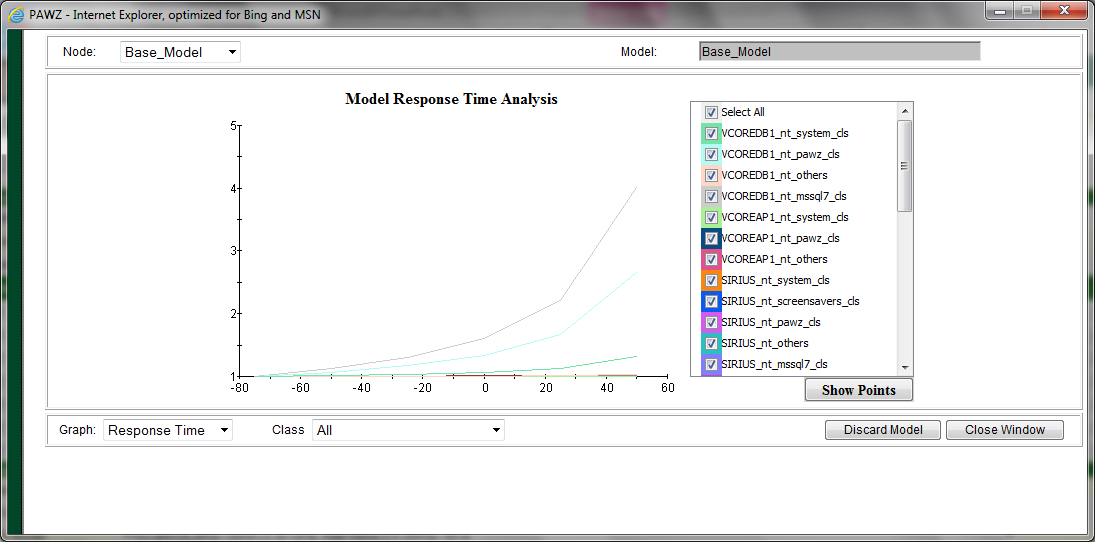 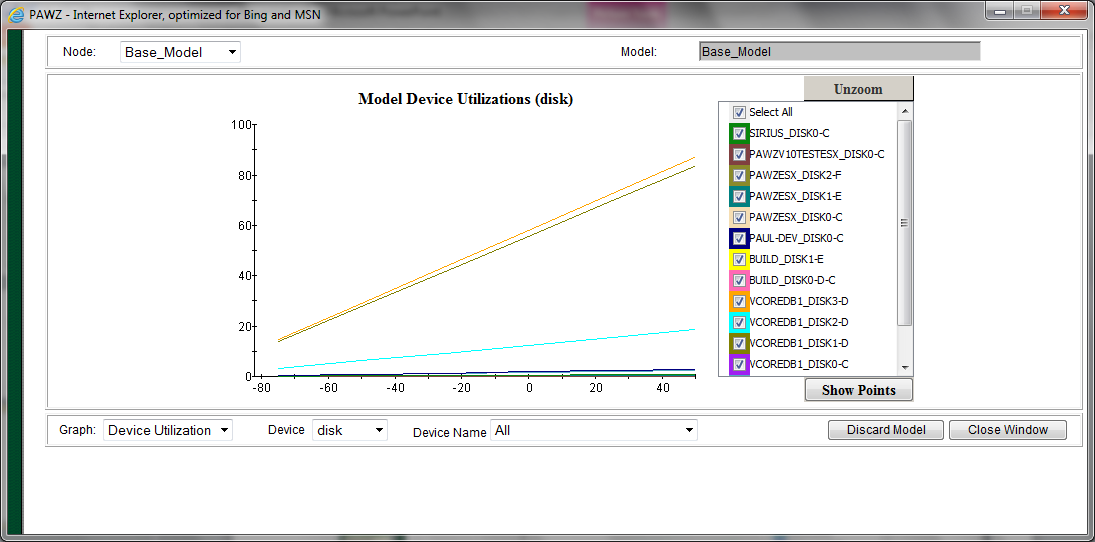 59
Server ConsolidationAdd more LUNs
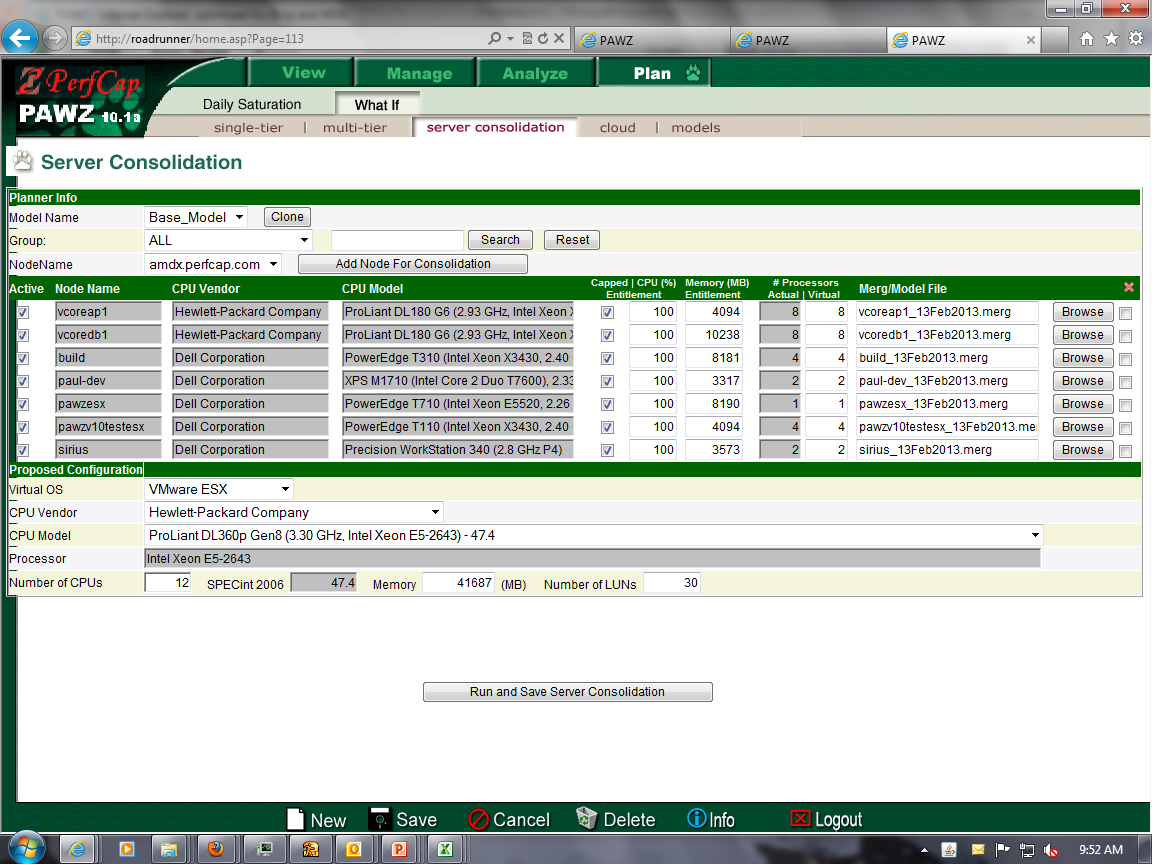 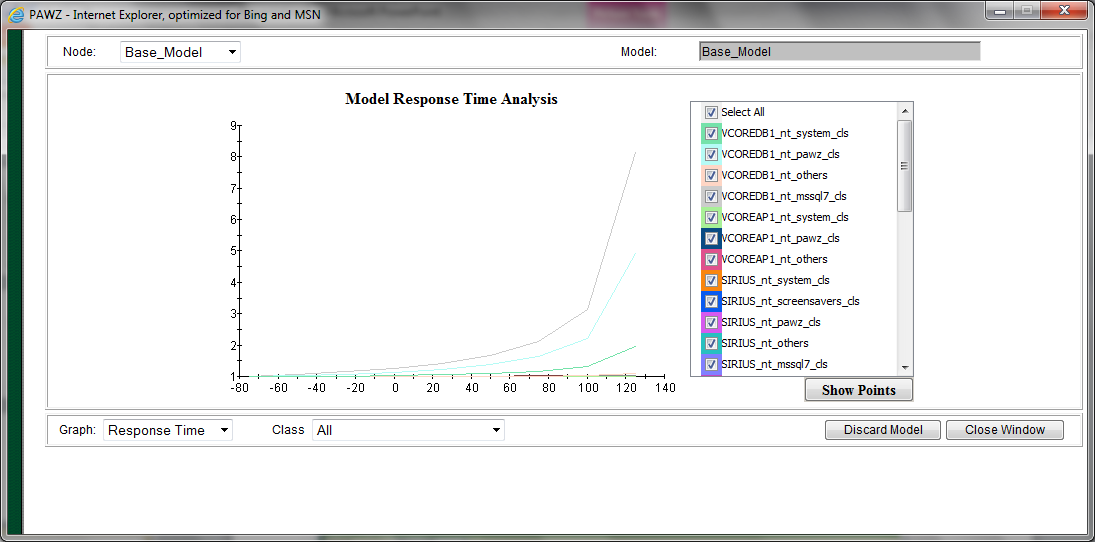 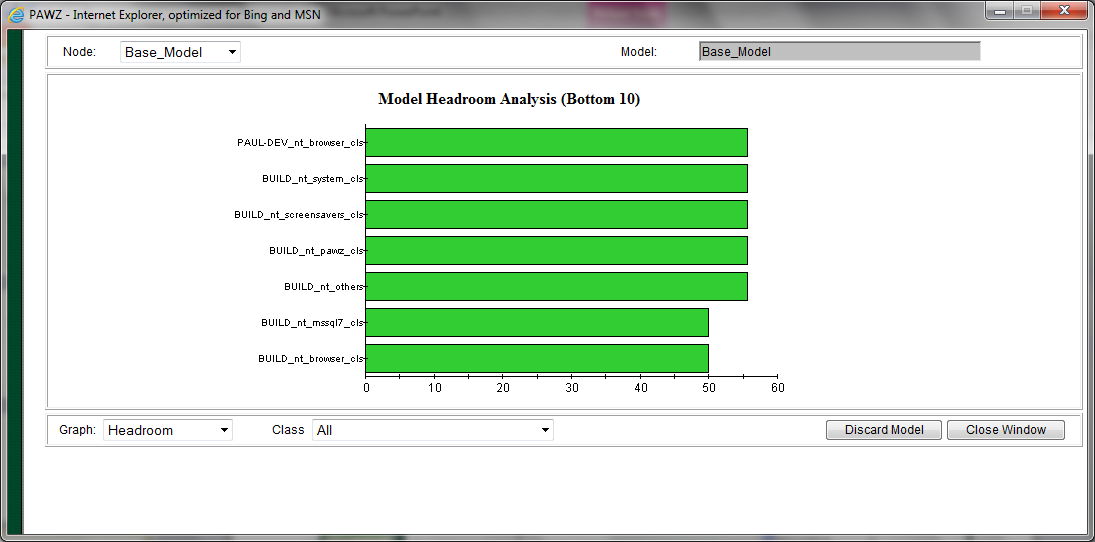 60
Consolidated Virtual Machine
Build
Maddy-Dev
Paul-Dev
Pawztesttm
Pawzv10testesx
Pnut
Sirius
Sun64g
vCoreAp1
vCoreDb1
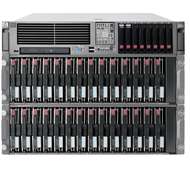 ConsolidatedSrvProLiant DL360p Gen8 (3.30 GHz, Intel Xeon); 48GB
61
Balancing Guests between Clusters
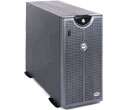 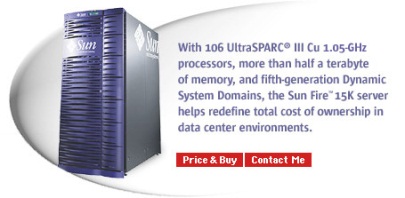 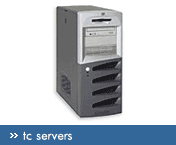 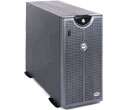 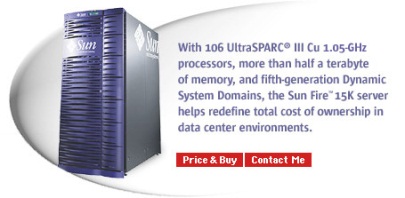 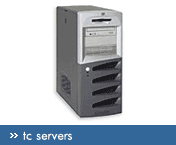 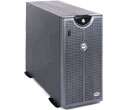 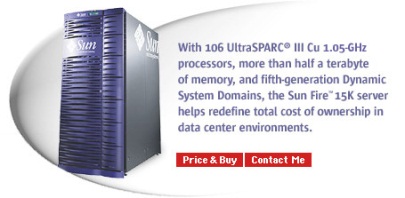 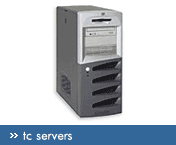 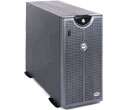 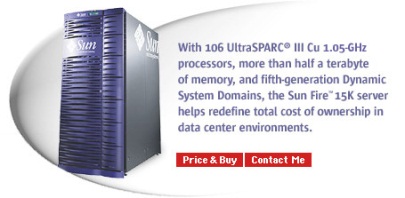 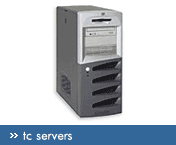 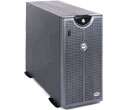 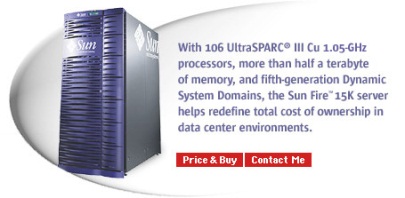 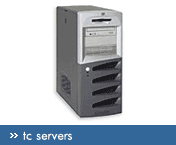 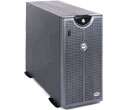 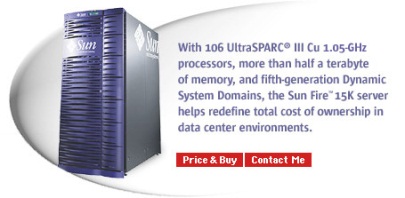 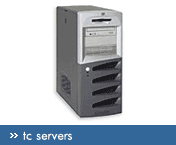 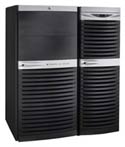 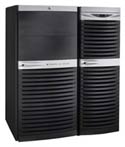 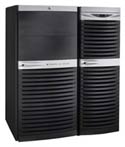 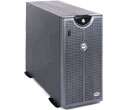 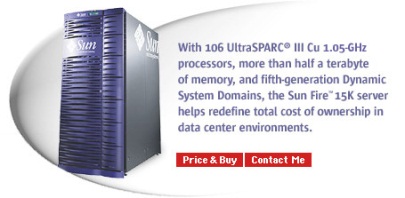 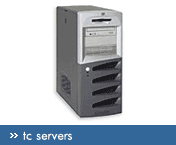 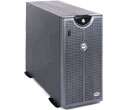 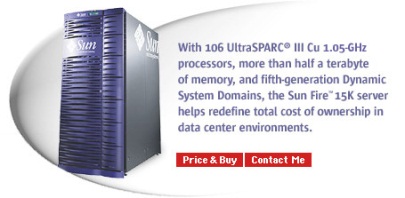 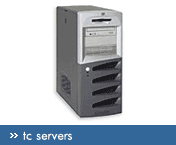 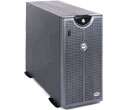 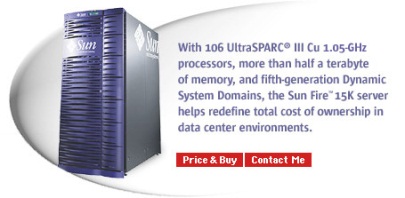 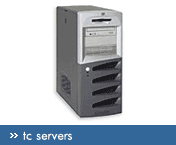 62
VMware Load Balancing
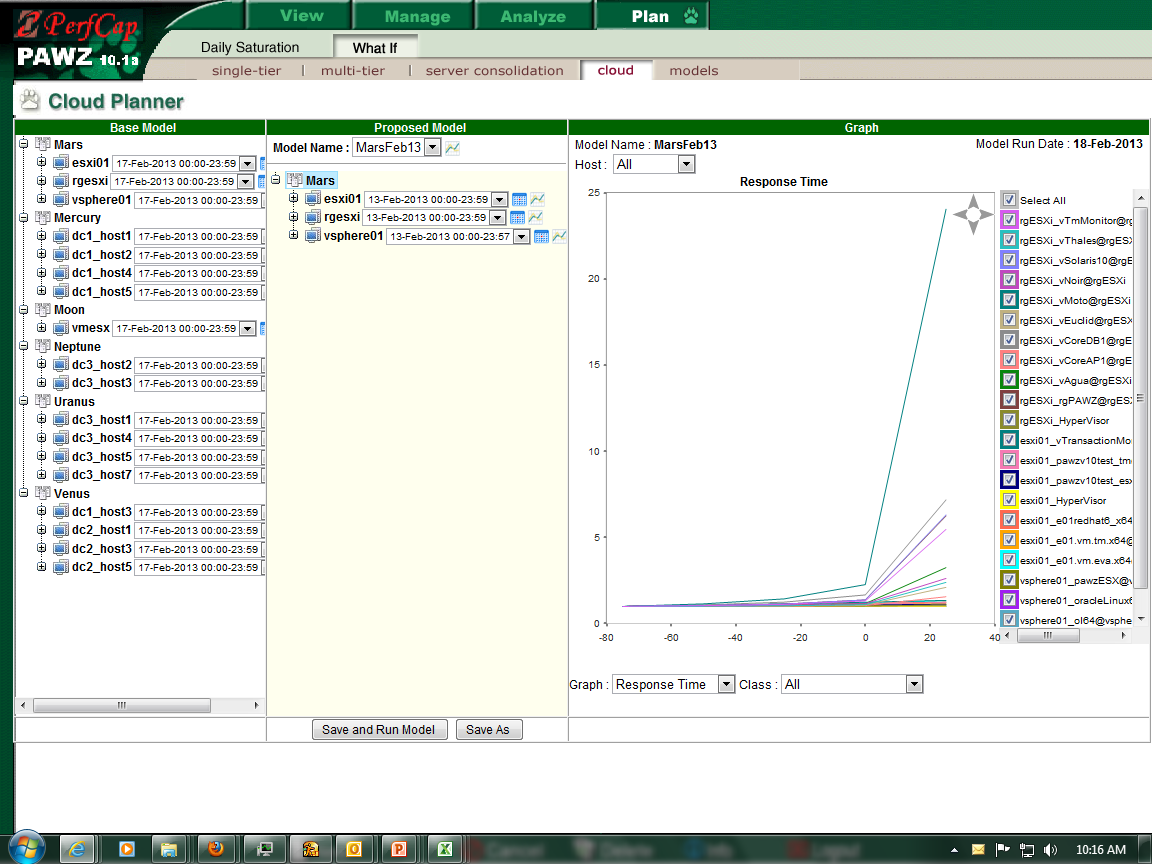 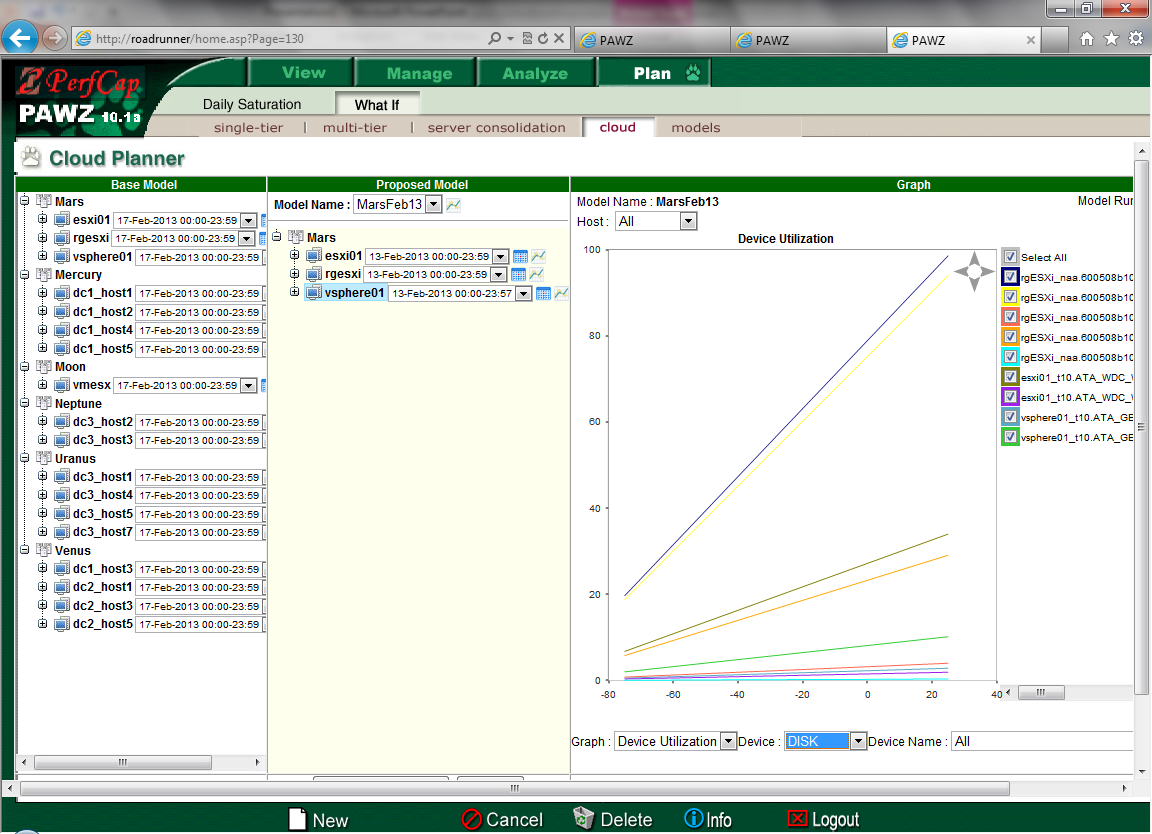 63
VMware Load BalancingAdd more LUNs
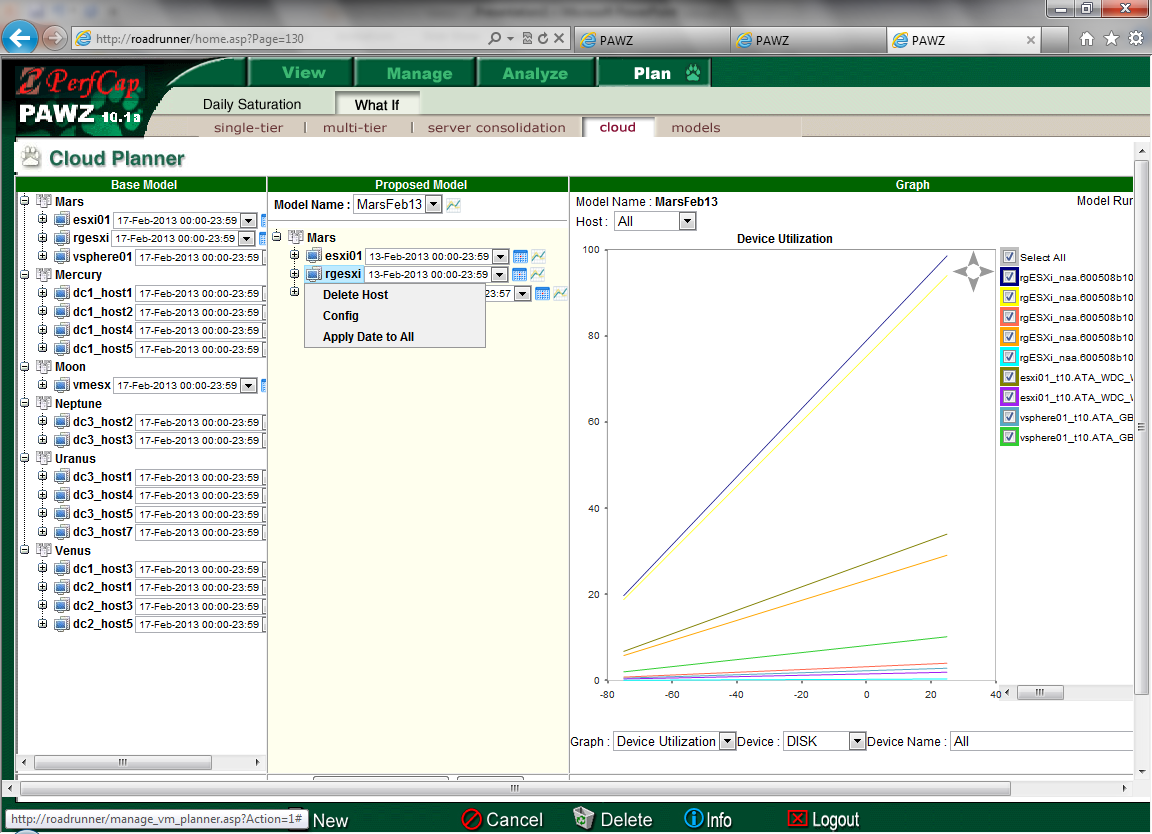 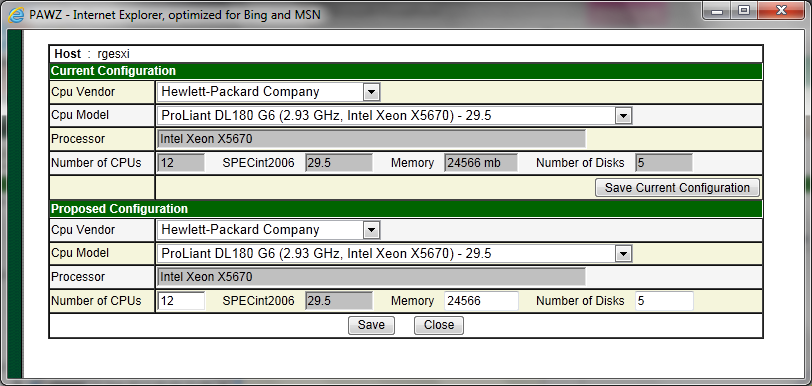 15
64
VMware Load BalancingBalance Host Load
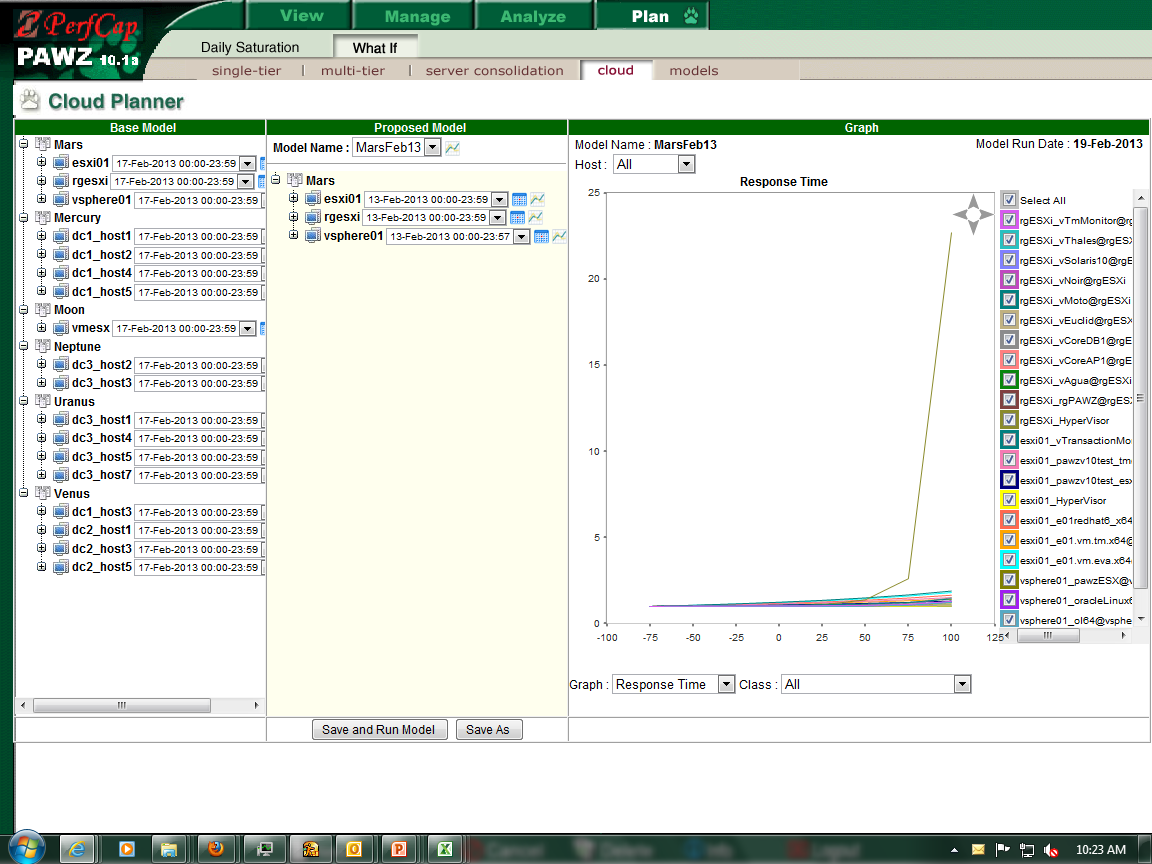 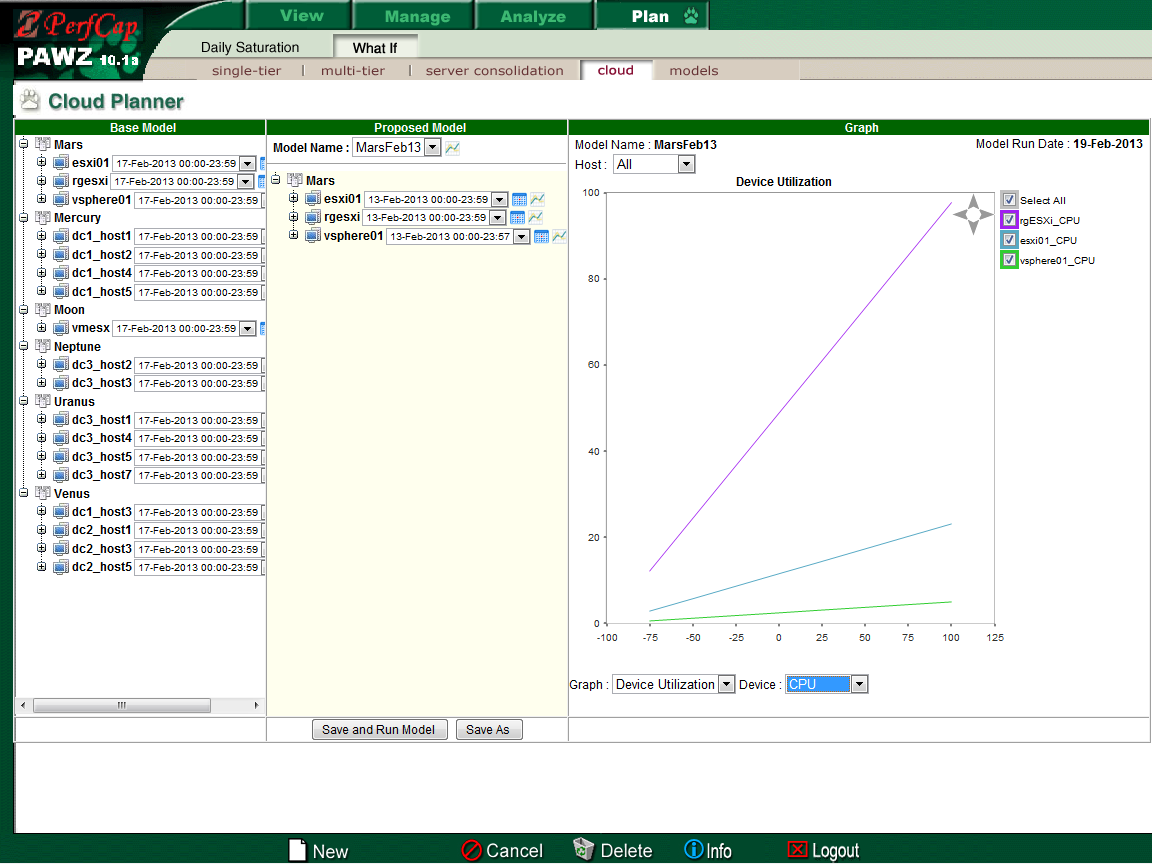 65
VMware Load BalancingBalance Host Load
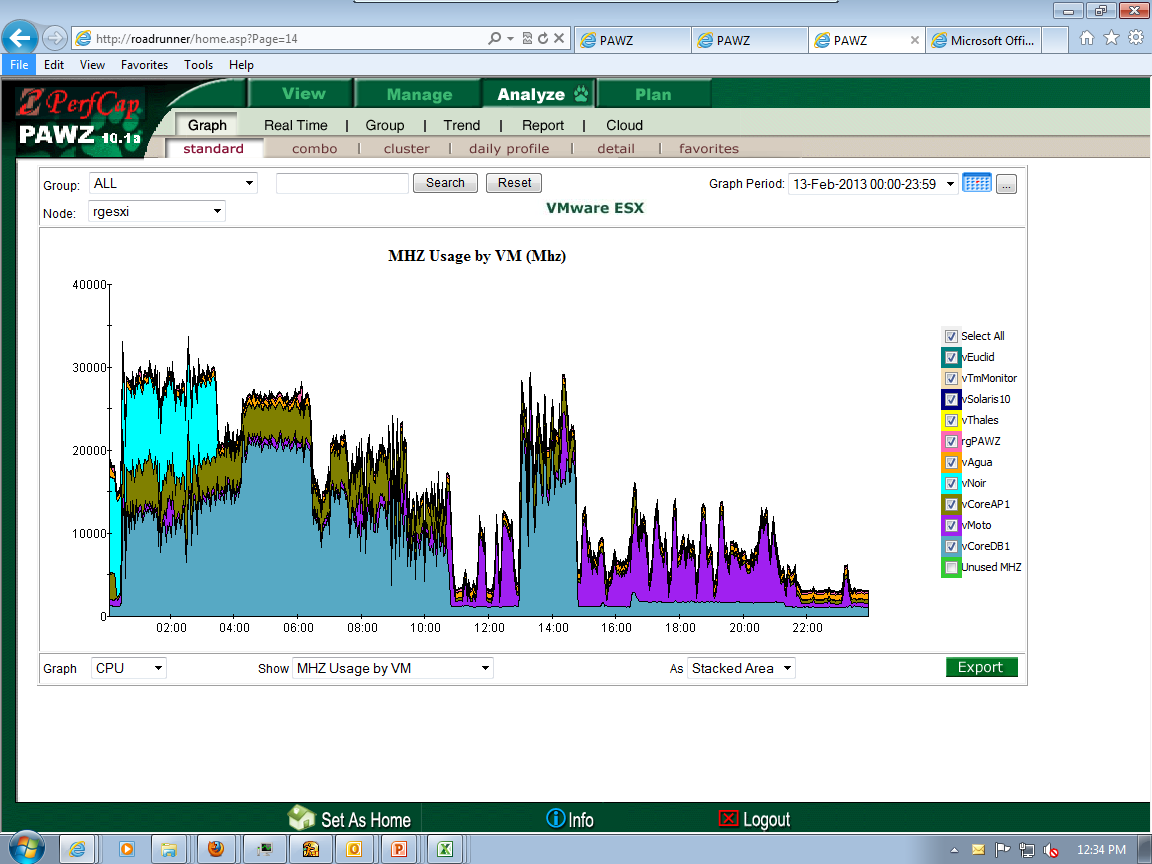 66
VMware Load BalancingMove VMs/Guests
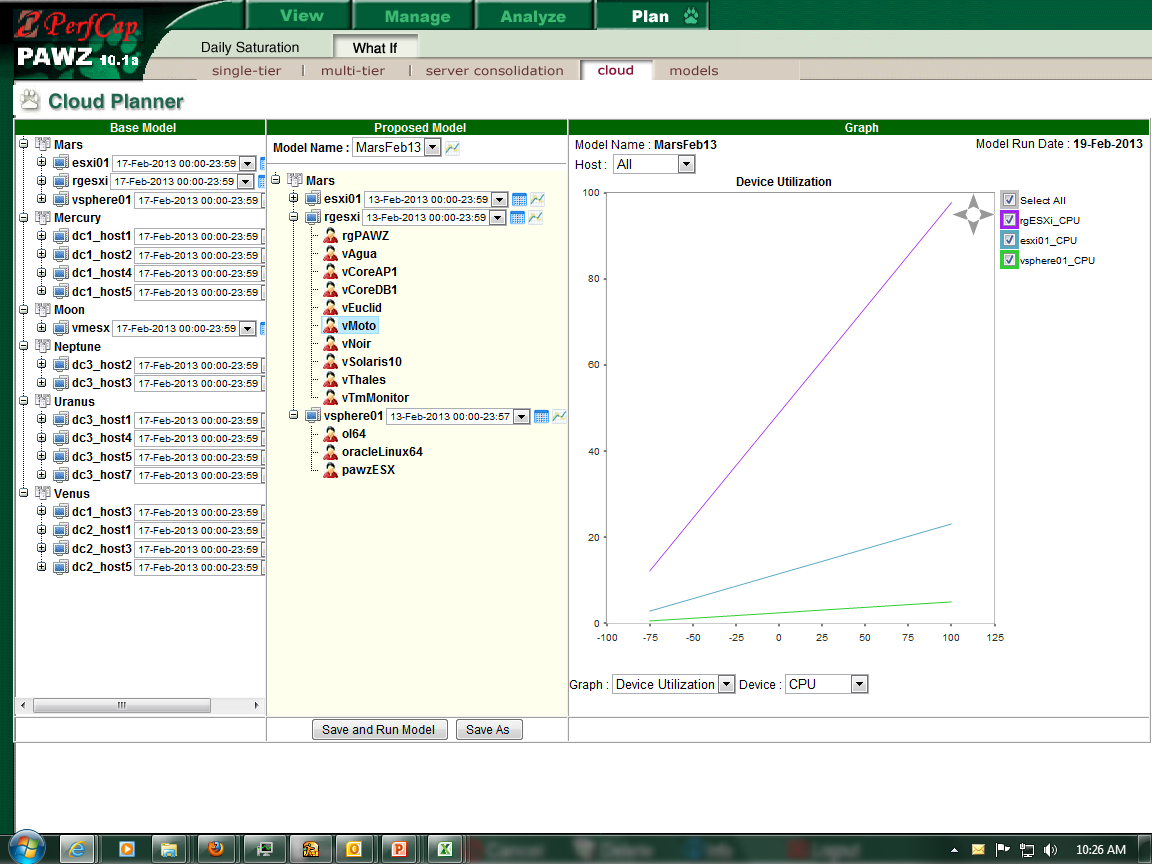 67
VMware Load BalancingMove VMs/Guests
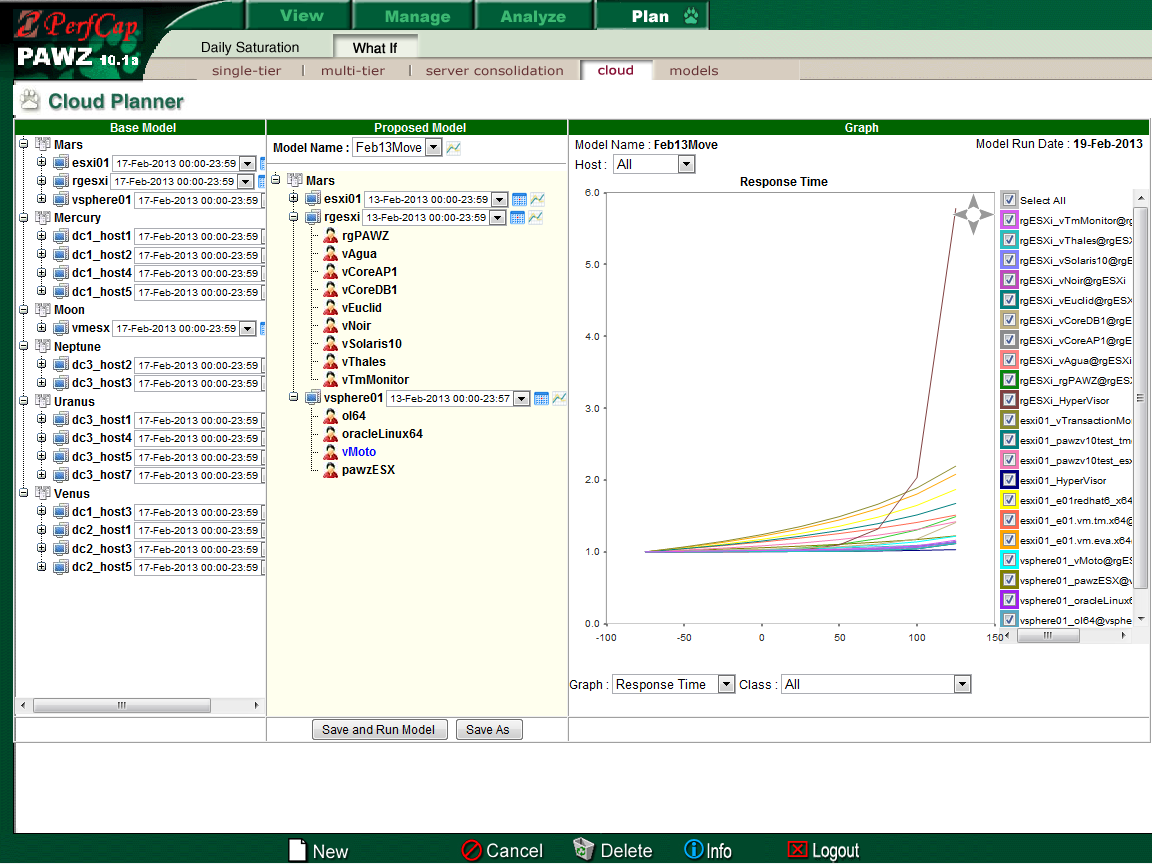 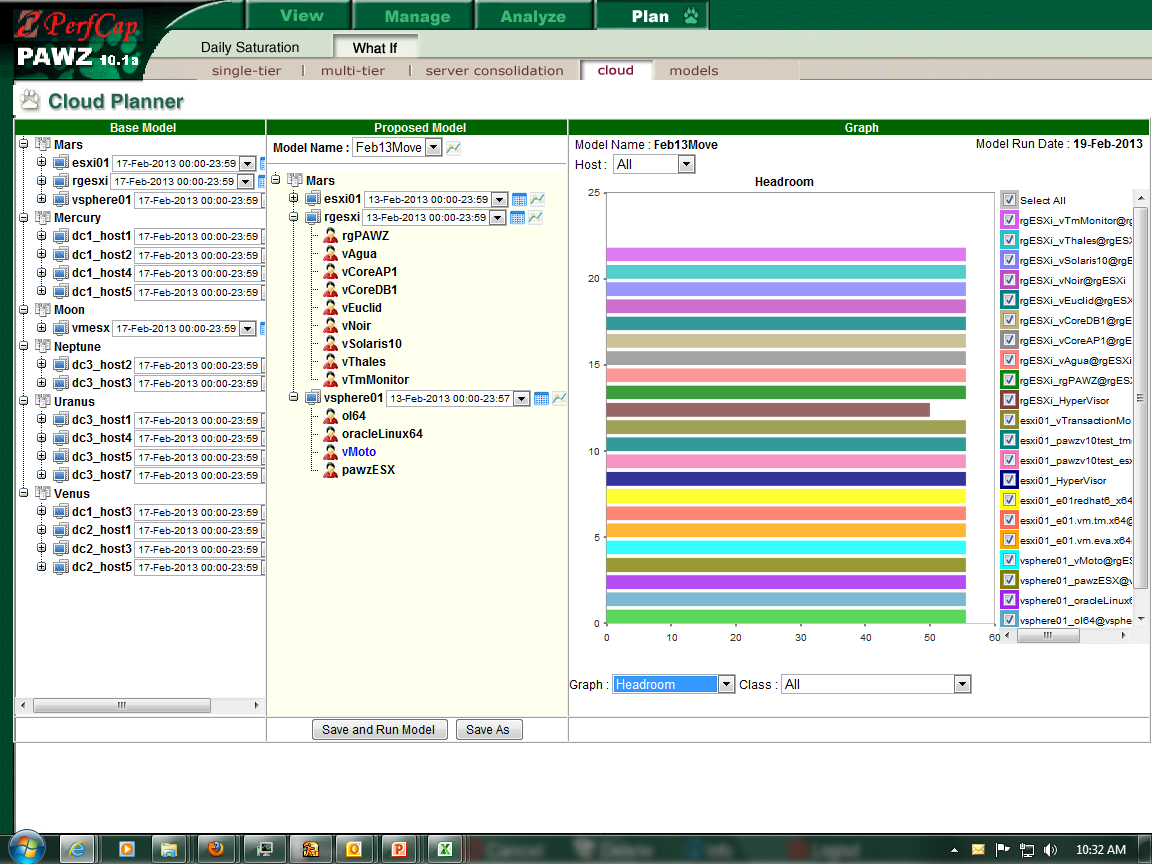 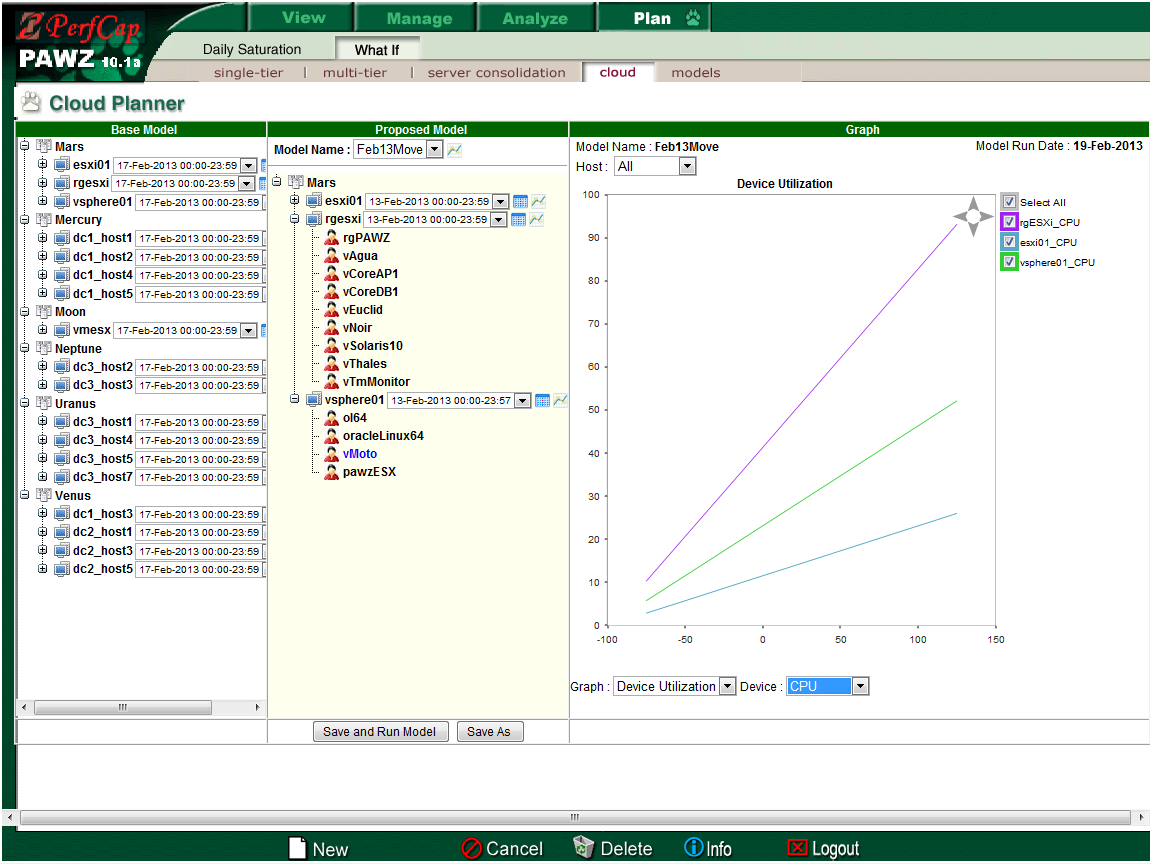 68
VMware Load BalancingMove VMs/Guests between Clusters
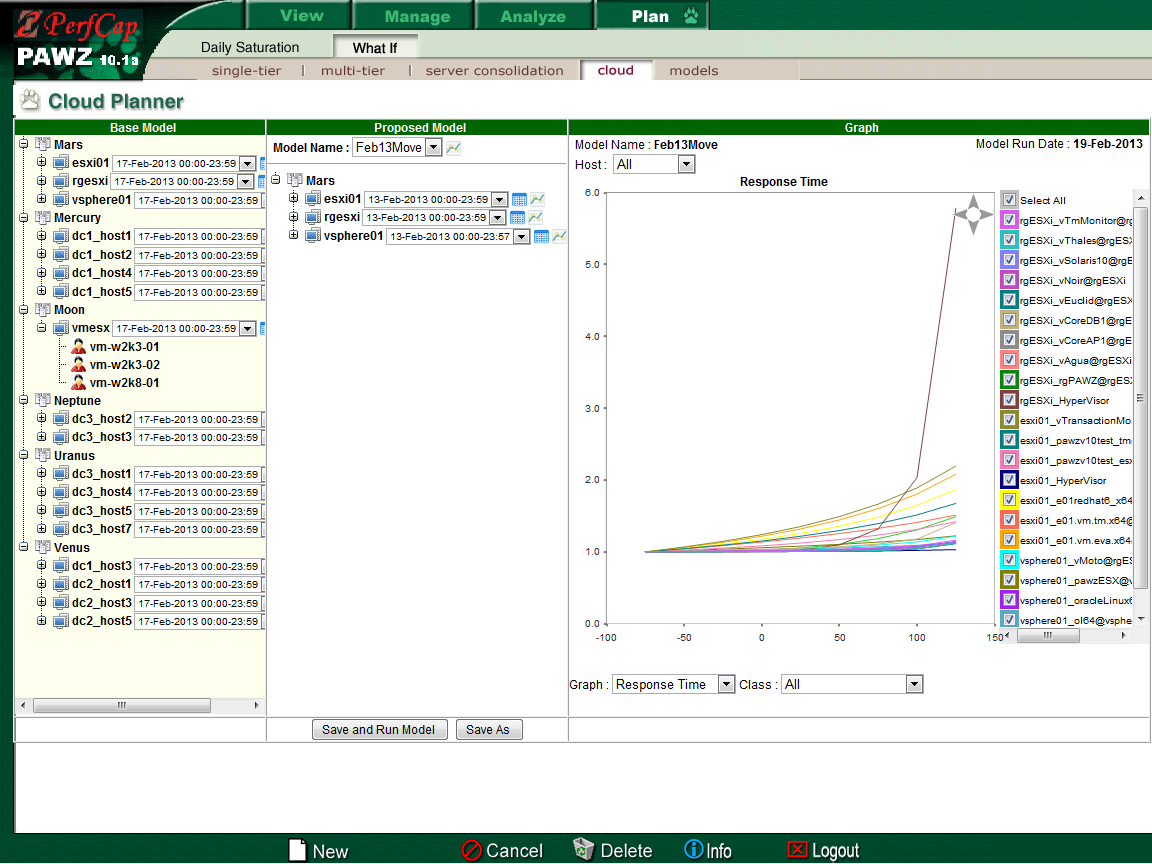 69
VMware Load BalancingMove VMs/Guests between Clusters
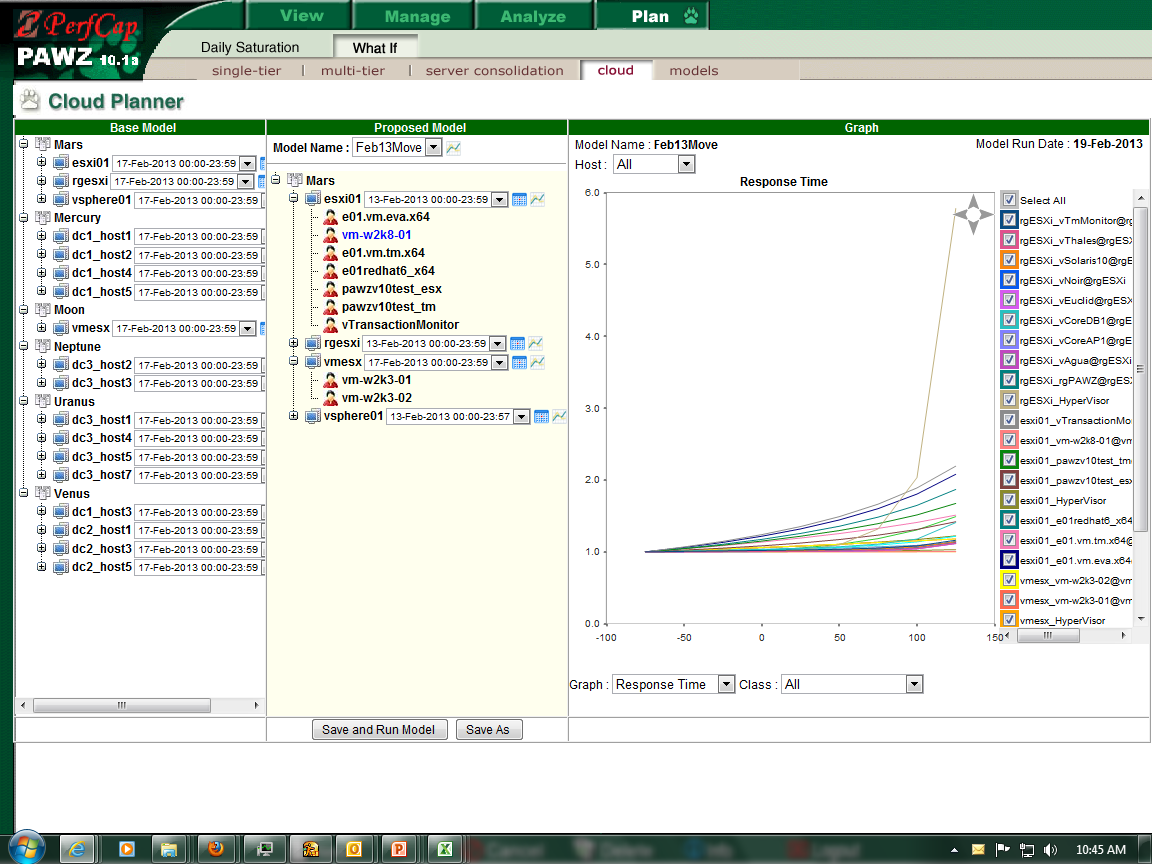 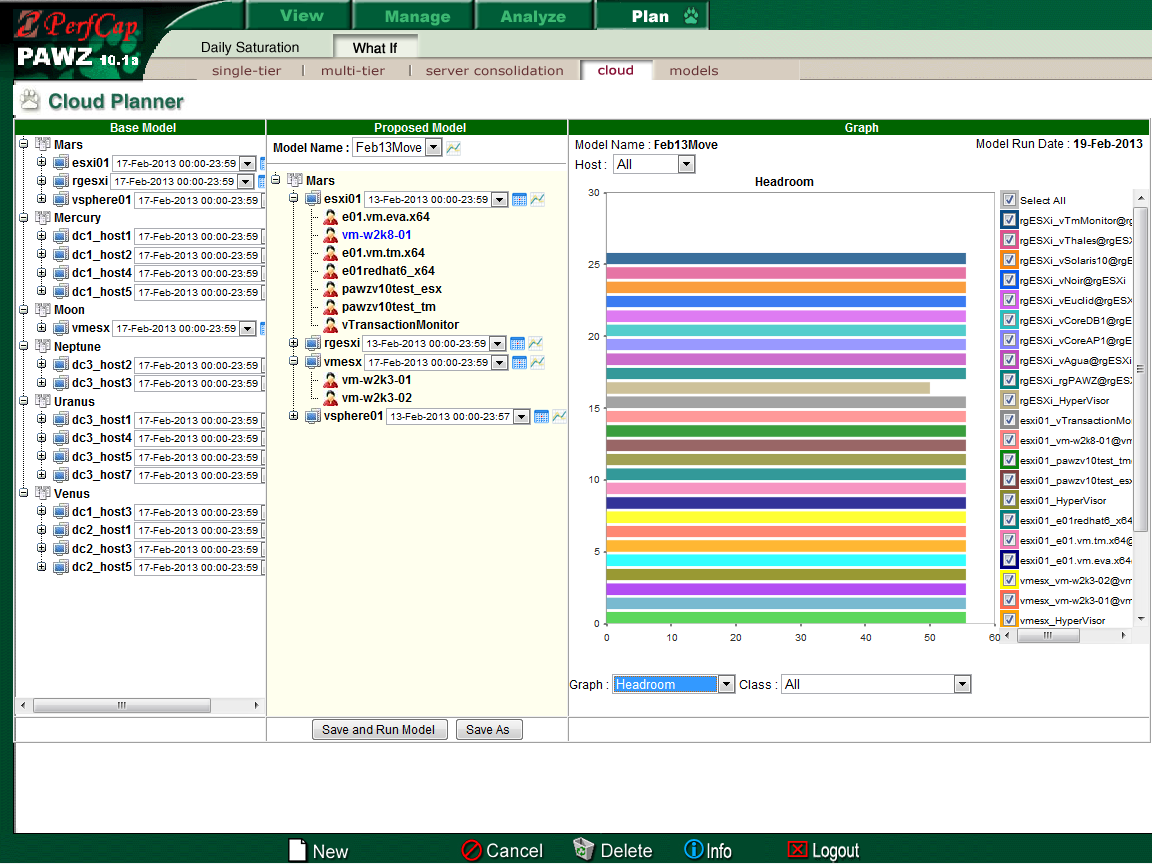 70
Basic Pricing
PAWZ Server – License US$25,000; Support US$5,500
PAWZ Clients 
Windows: License US$450; Support US$175
Linux: 	License US$725; Support US$265
Unix: 	License US$900; Support US$330 

Note: Volume discount and other packages are available.

Typical License and one year support for an enterprise with 50 Windows server will be US$61,750 List.
71
Summary
PerfCap offers an integrated Performance Management and Capacity Planning Software that is:
Out-of-the-box (no scripting required)
Fully automated
Multi-Platform
Web based
Highly scalable
Pricing 
Independent of number and class of CPUs in a server
Independent of number of users/seats.
72
More Information
Sales
Info@PerfCap.com
Web site
www.PerfCap.com
Hot Line
603-594-0222
73